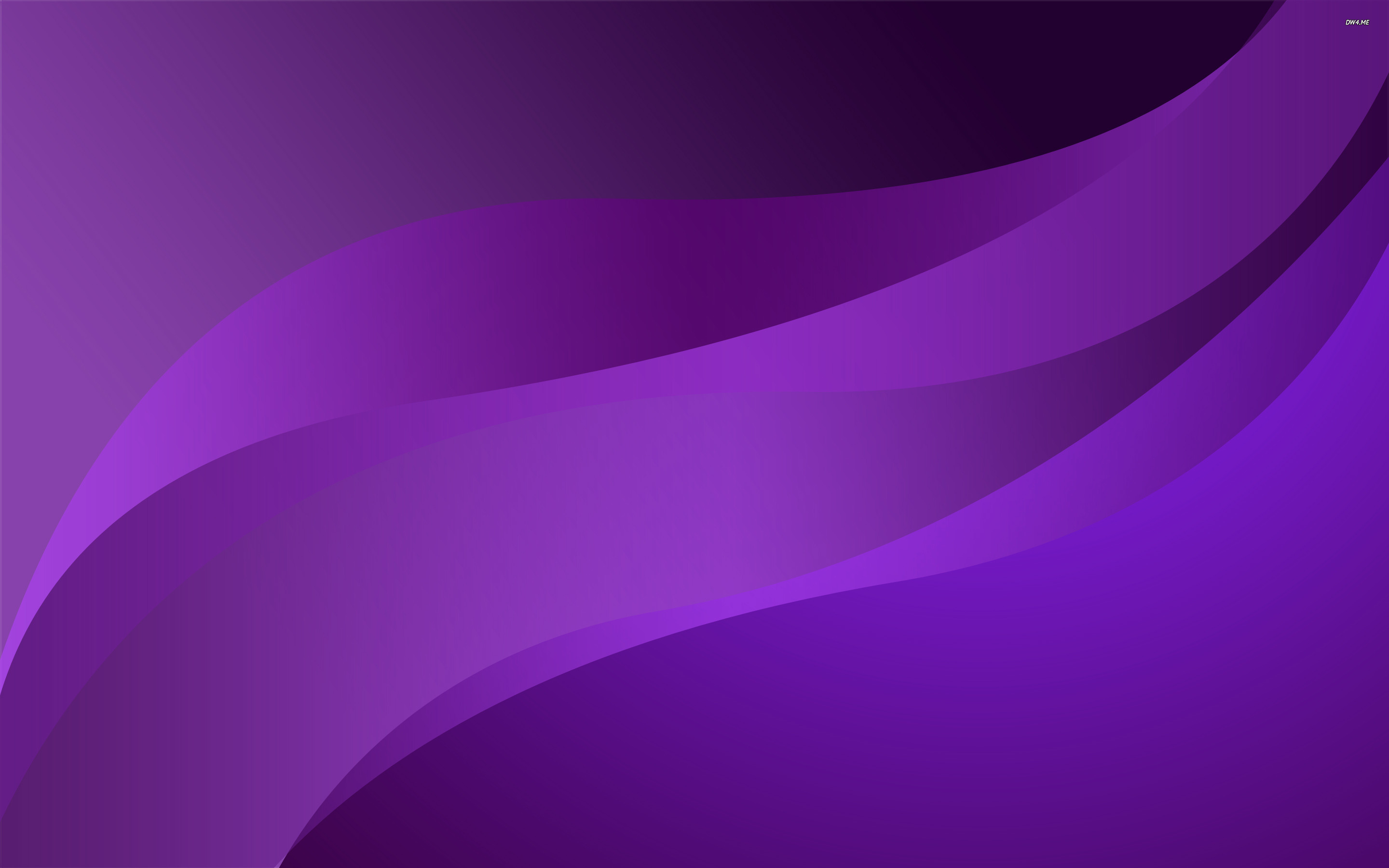 Bienvenidos/as
Actividades Realizadas en Junio - Julio 2019
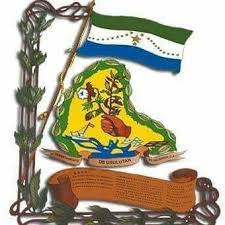 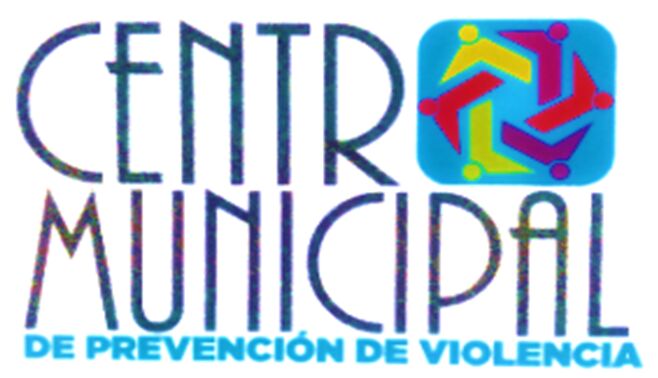 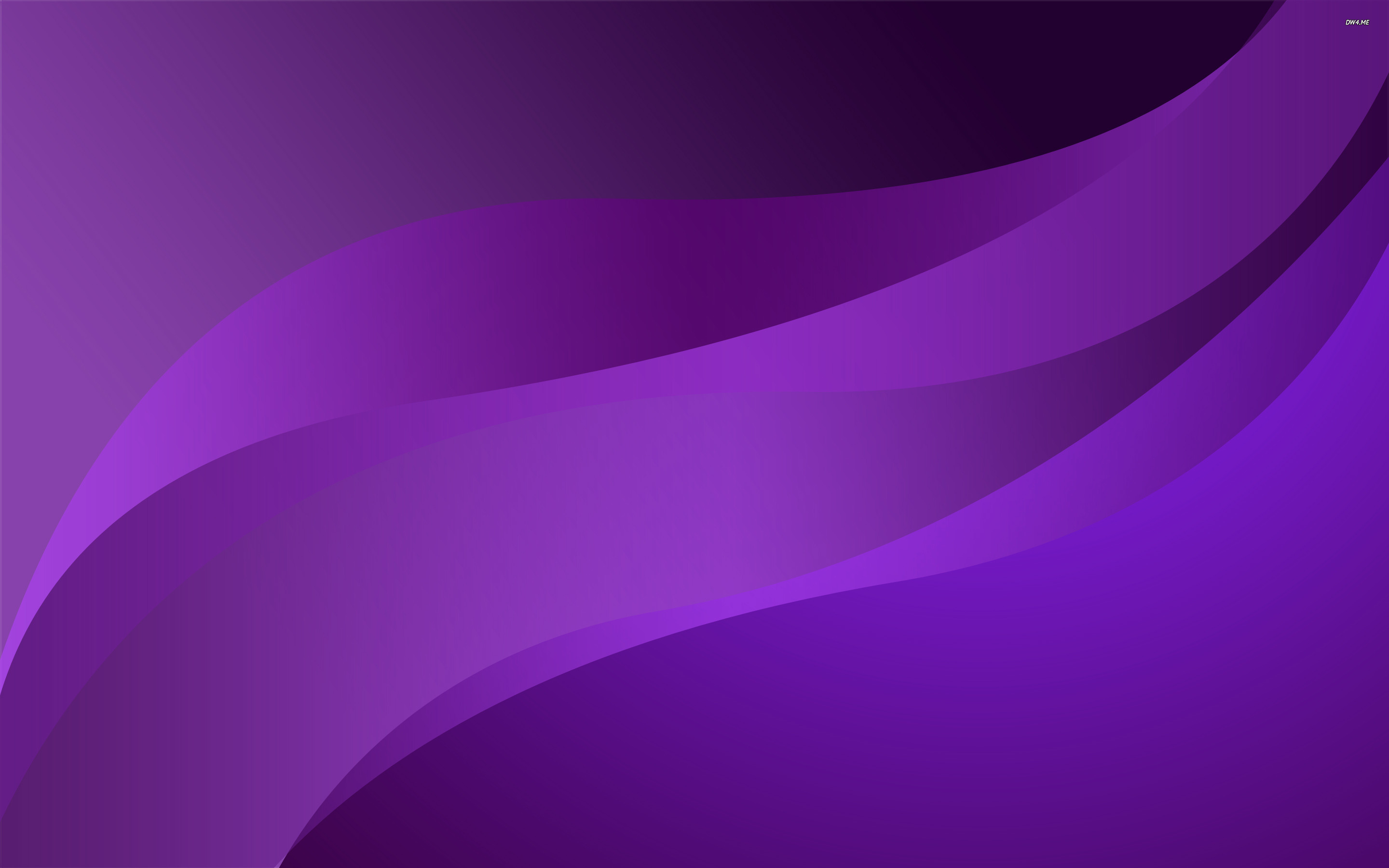 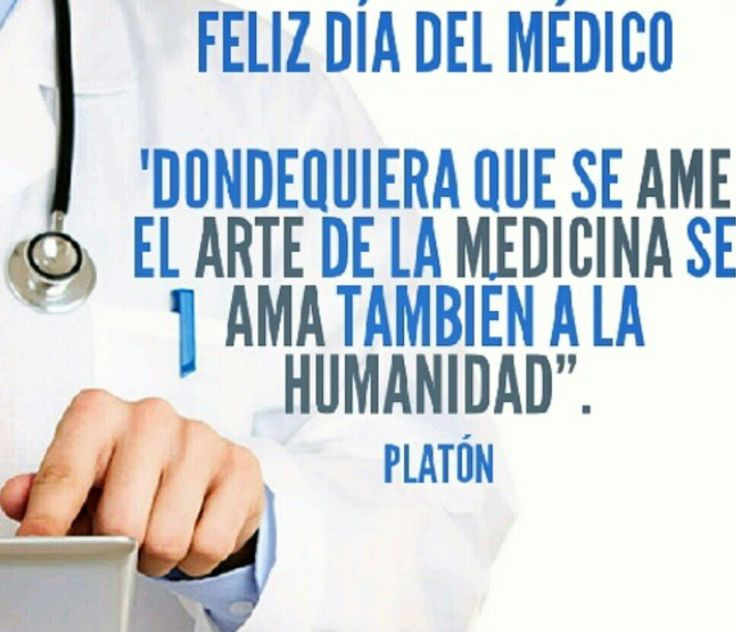 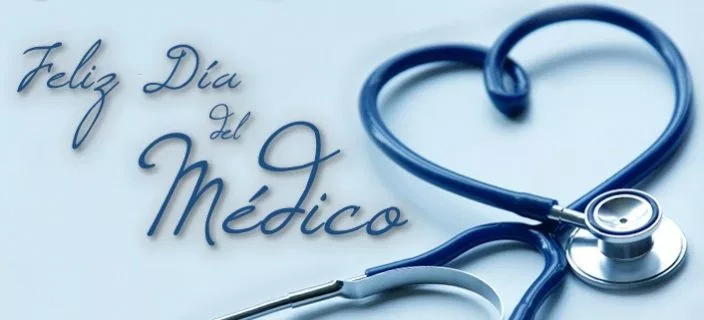 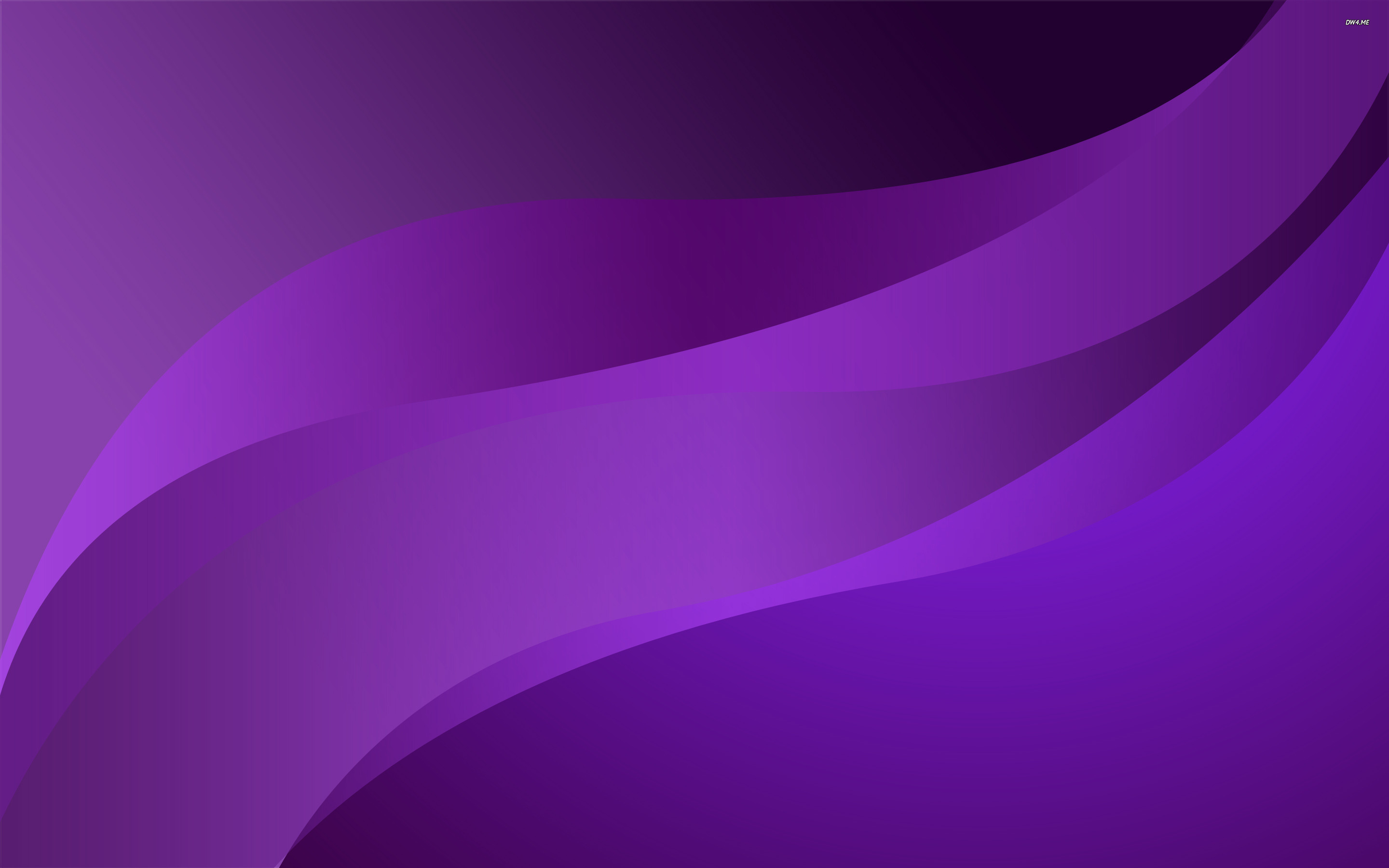 Reunión CMPV mes de Junio
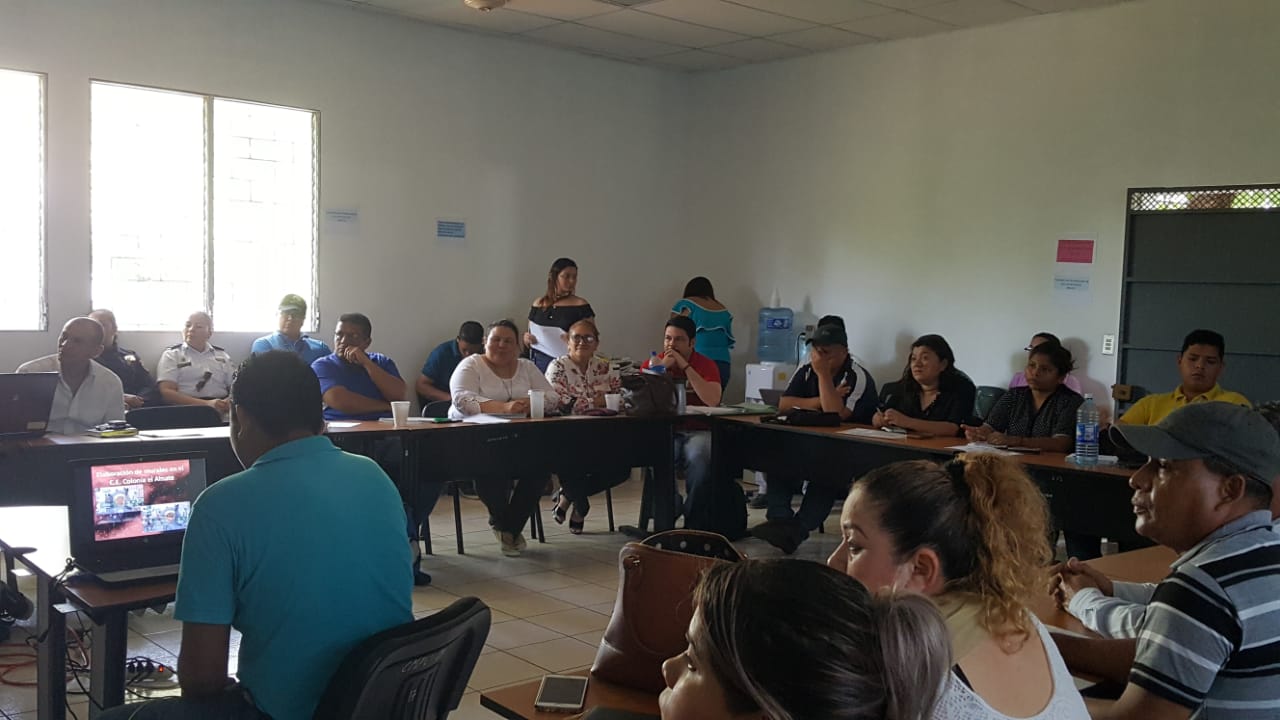 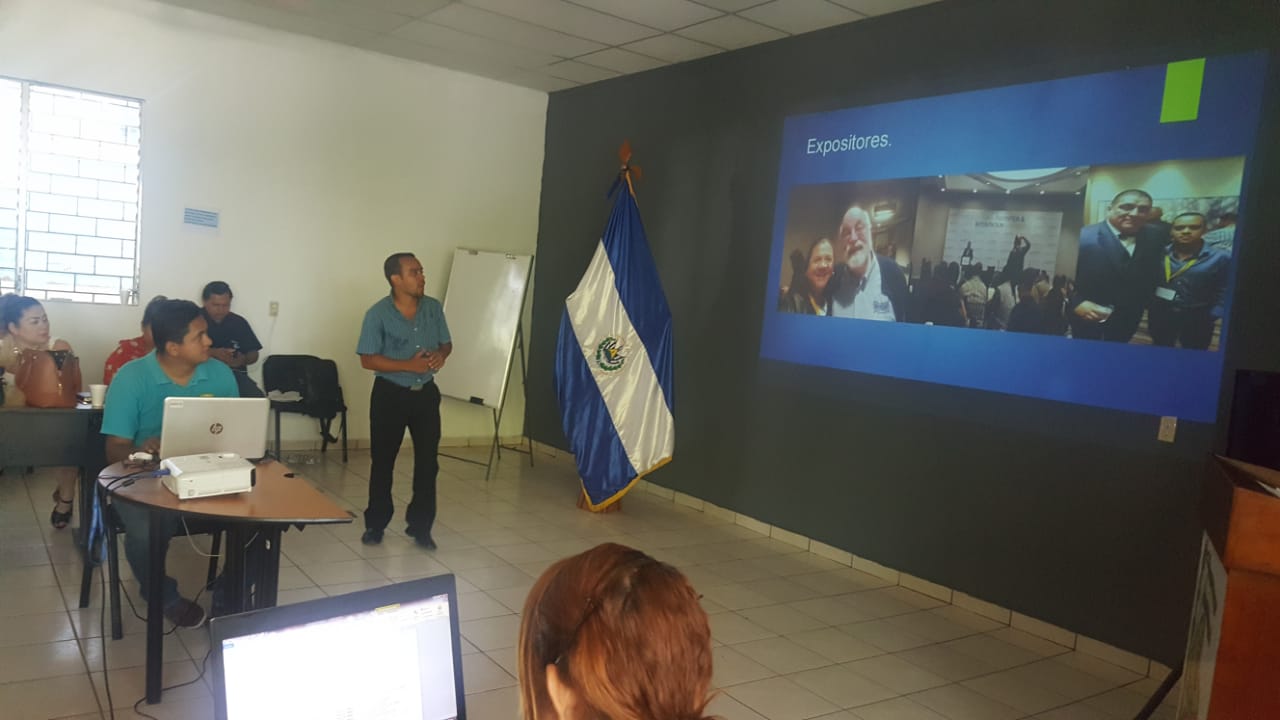 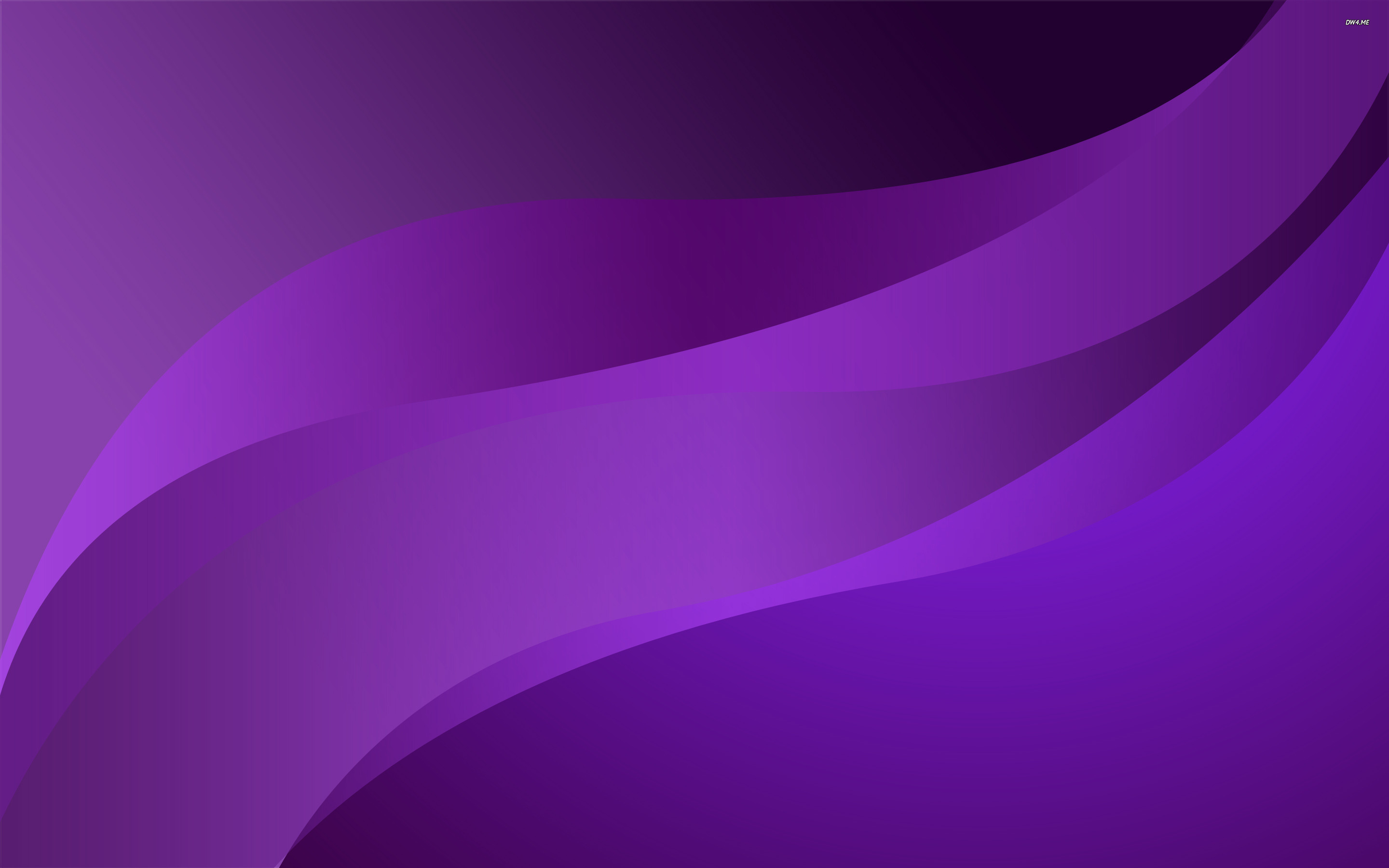 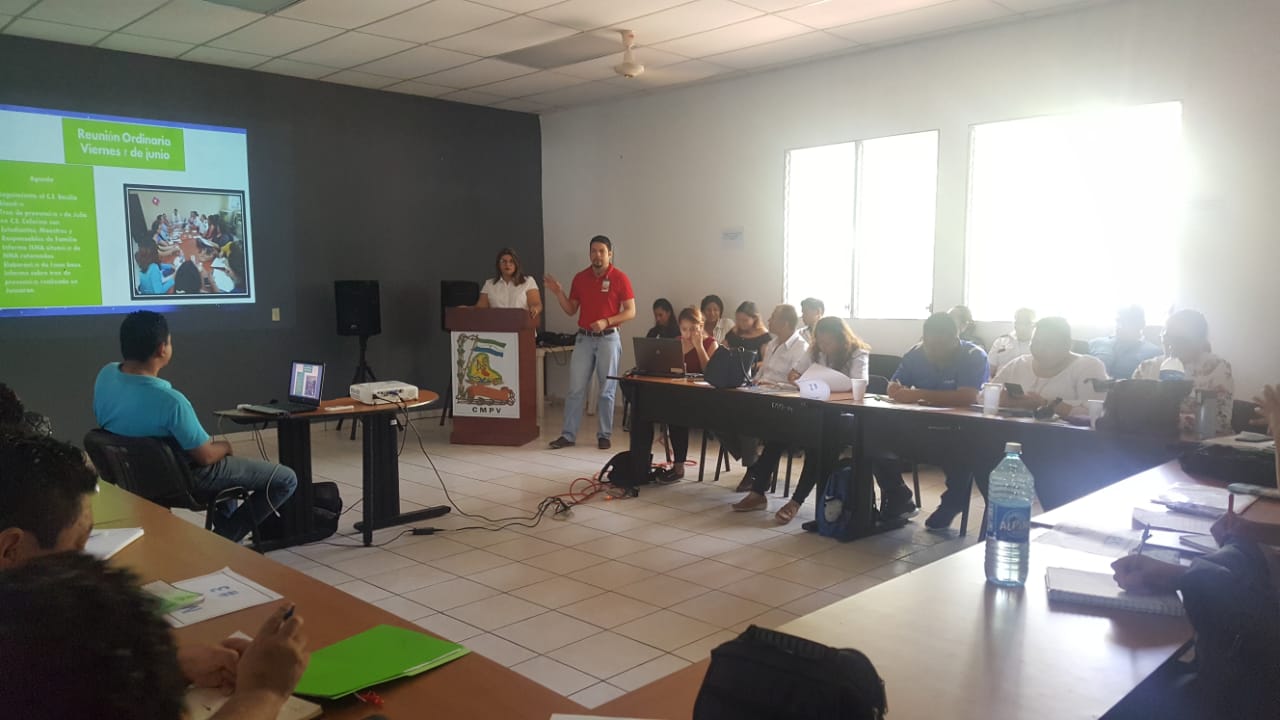 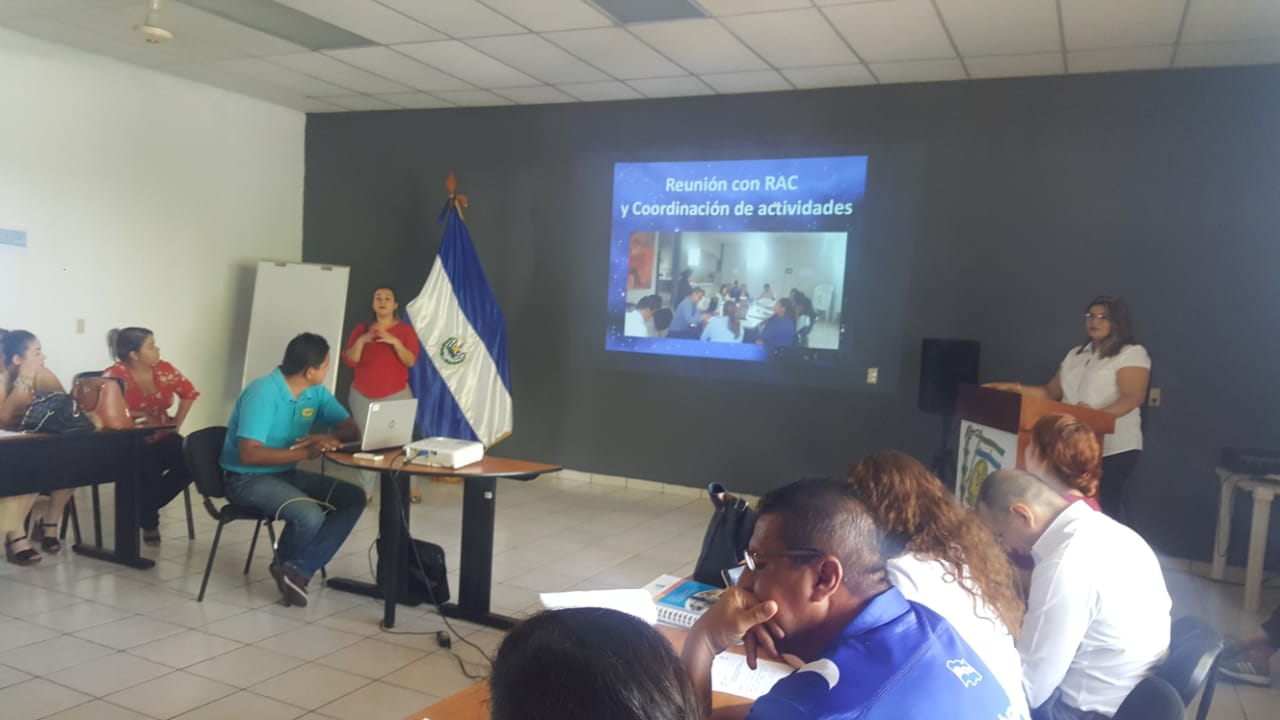 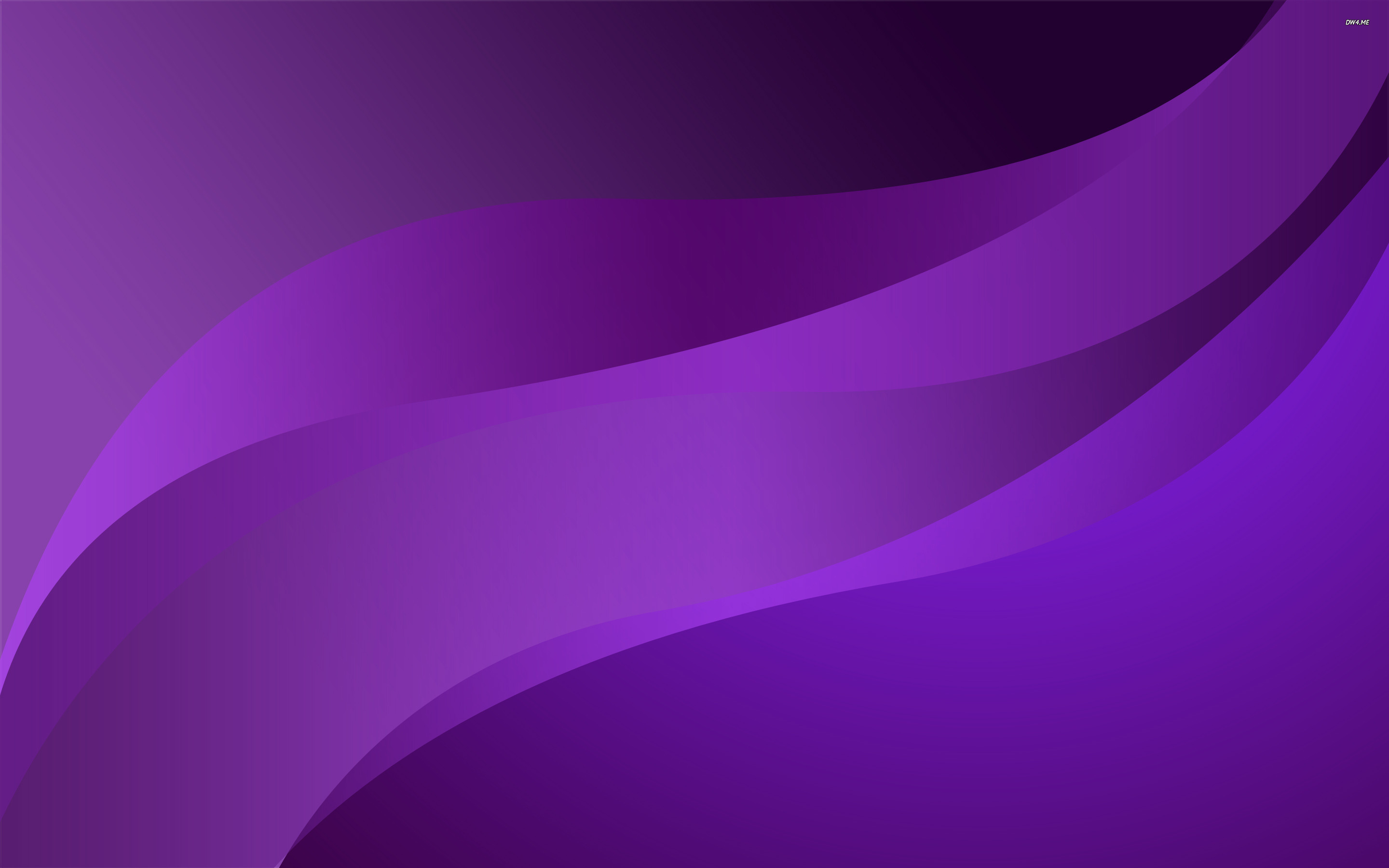 Reunión Proyecto de comunidad el Amate 21/06/2019
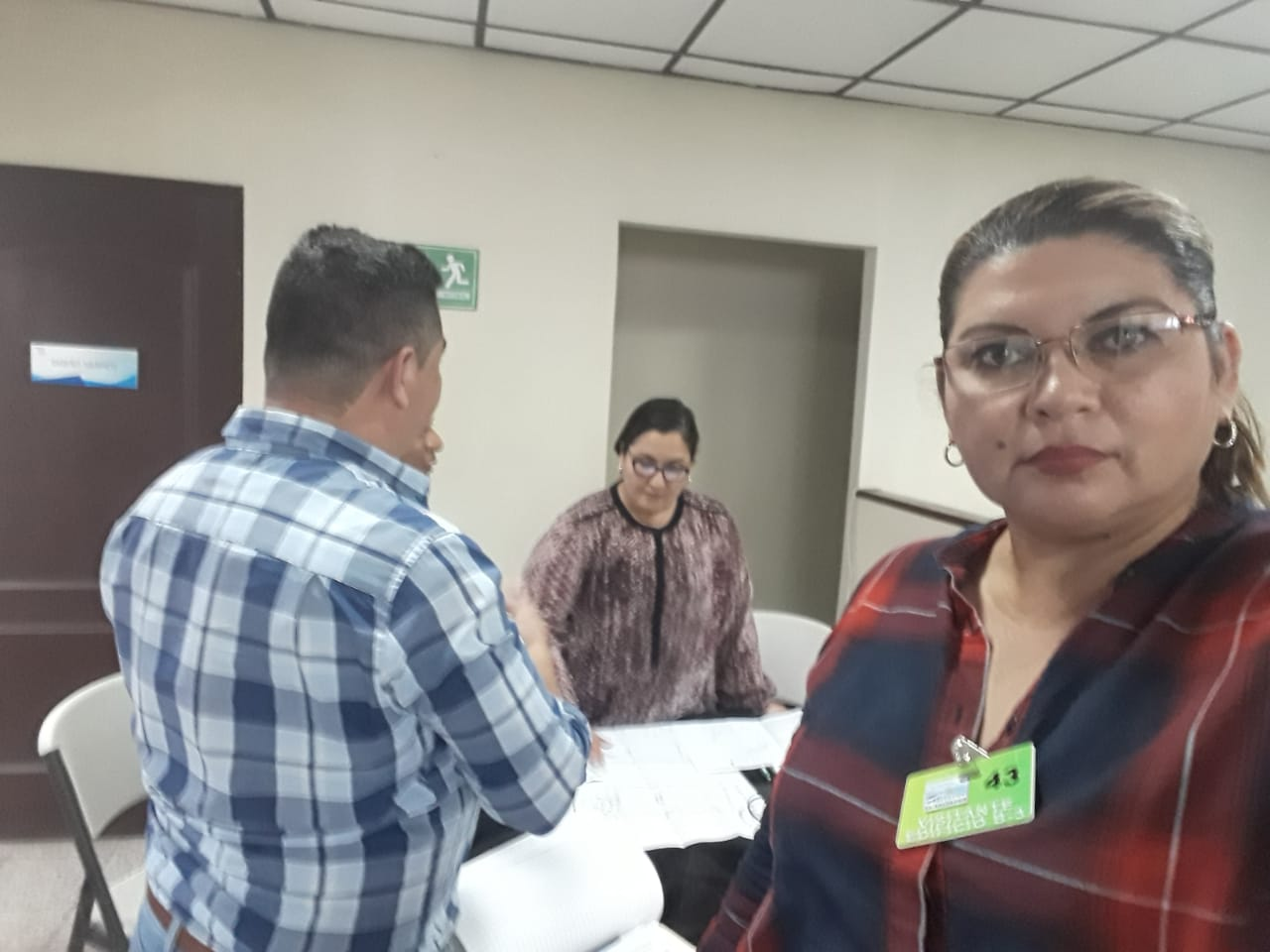 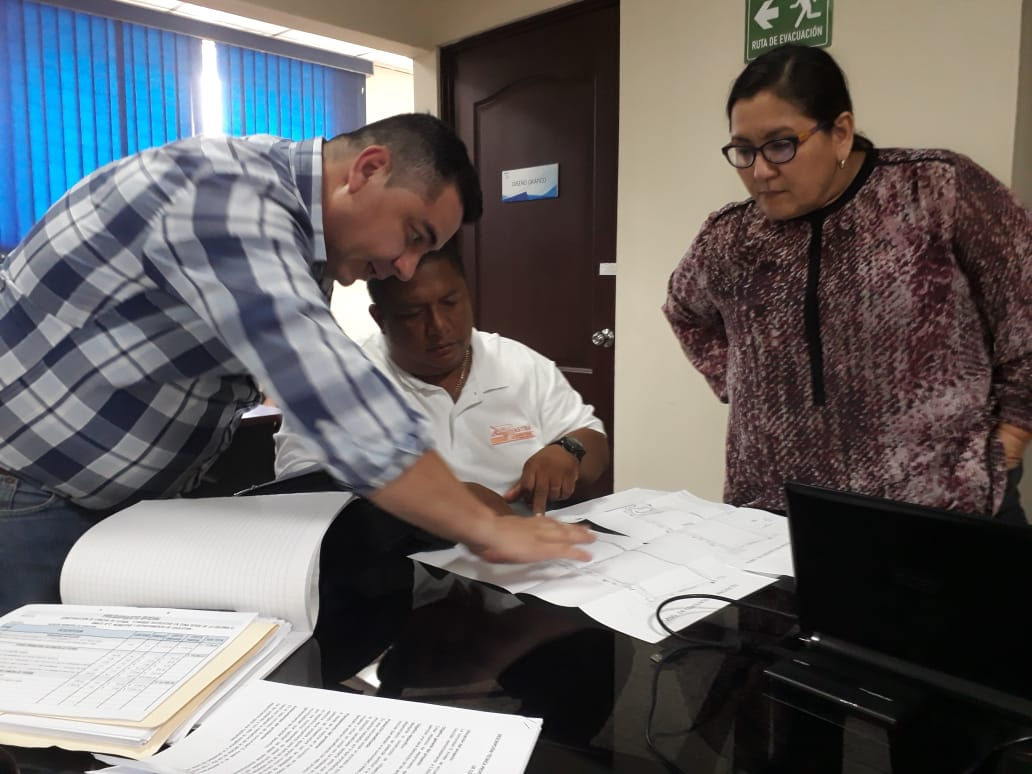 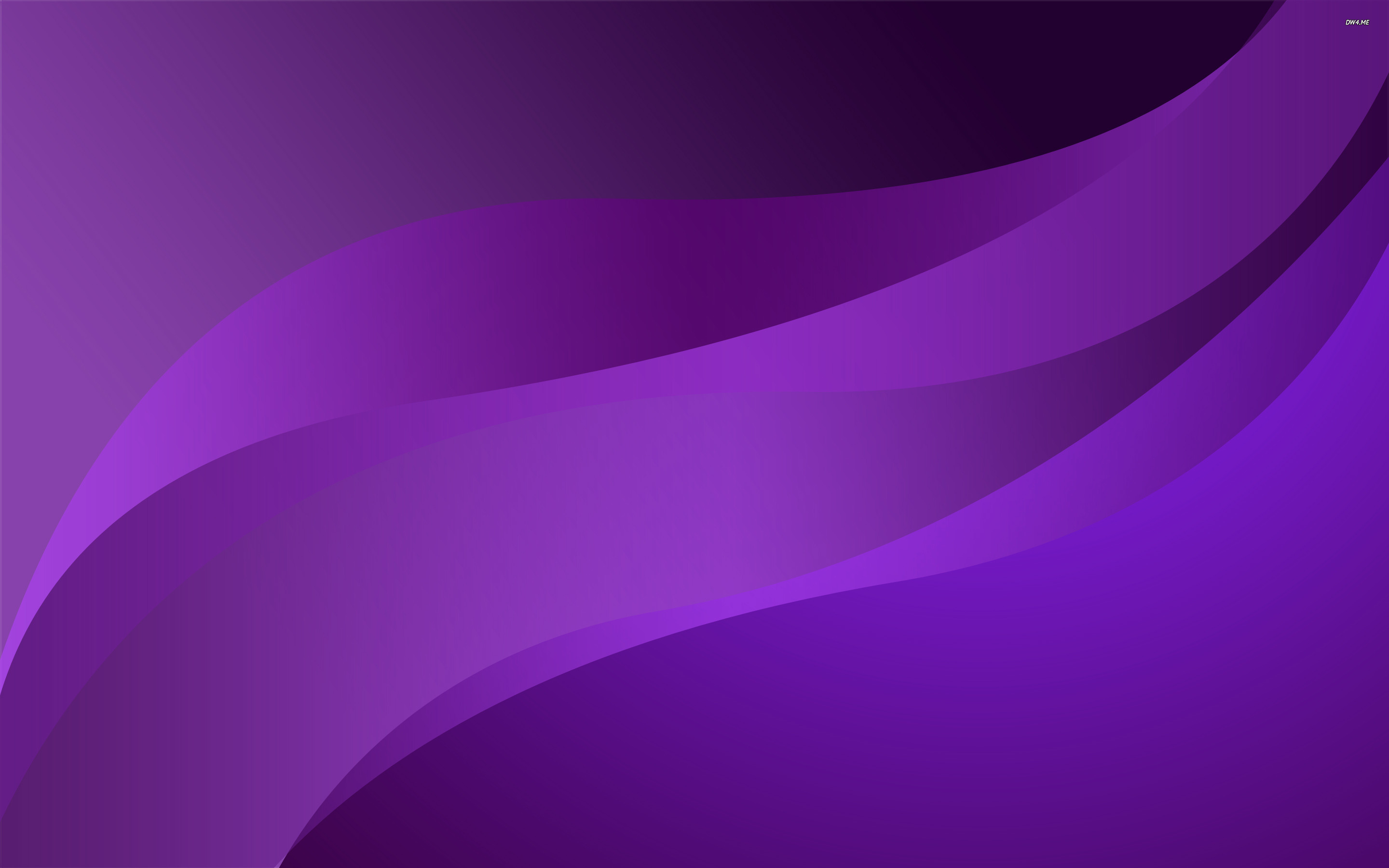 Reunión Mesa #2 24/06/2019
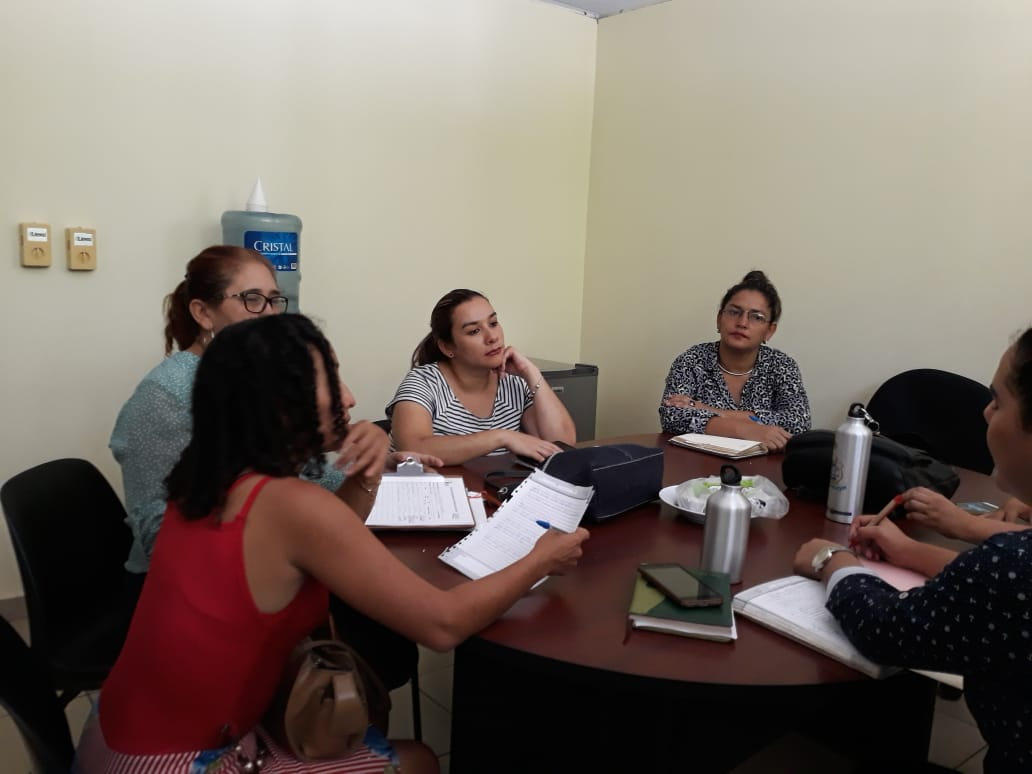 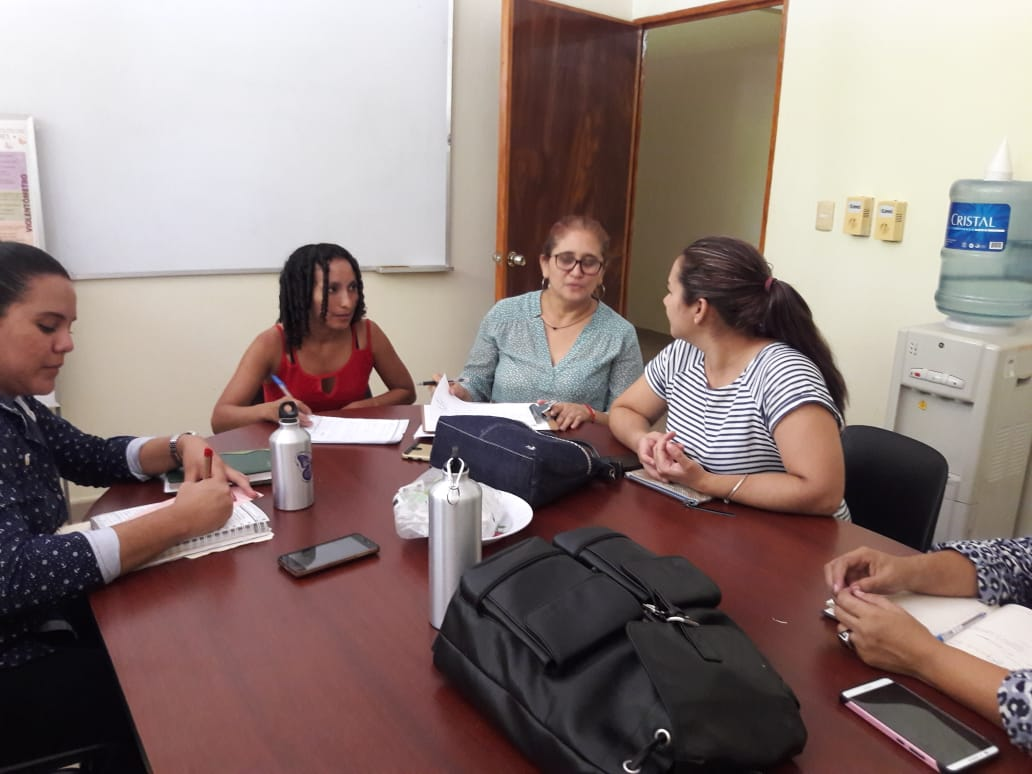 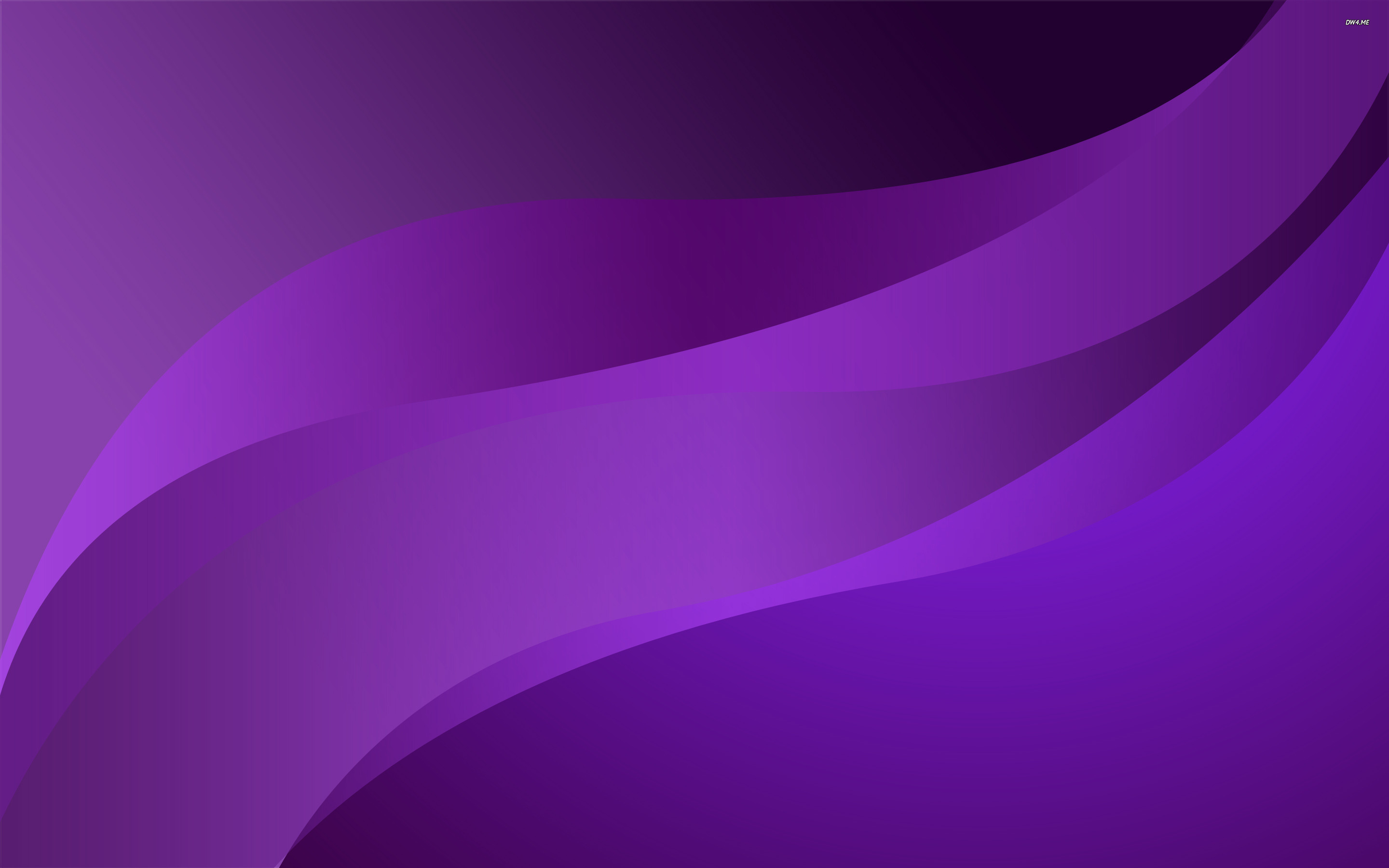 CONVIVIO CON ALUMNOS PARTICIPANTES DEL DIPLOMADO DE CULTURA DE PAZ. 25/06/2019
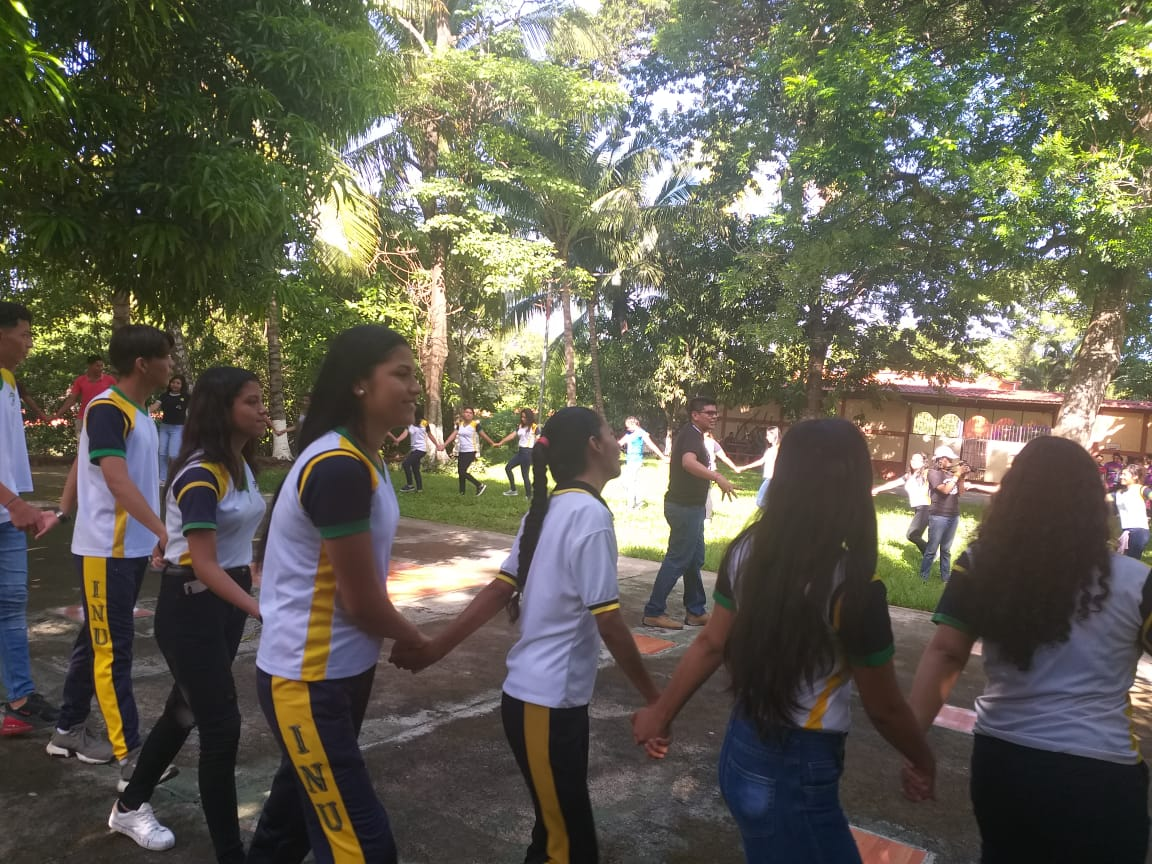 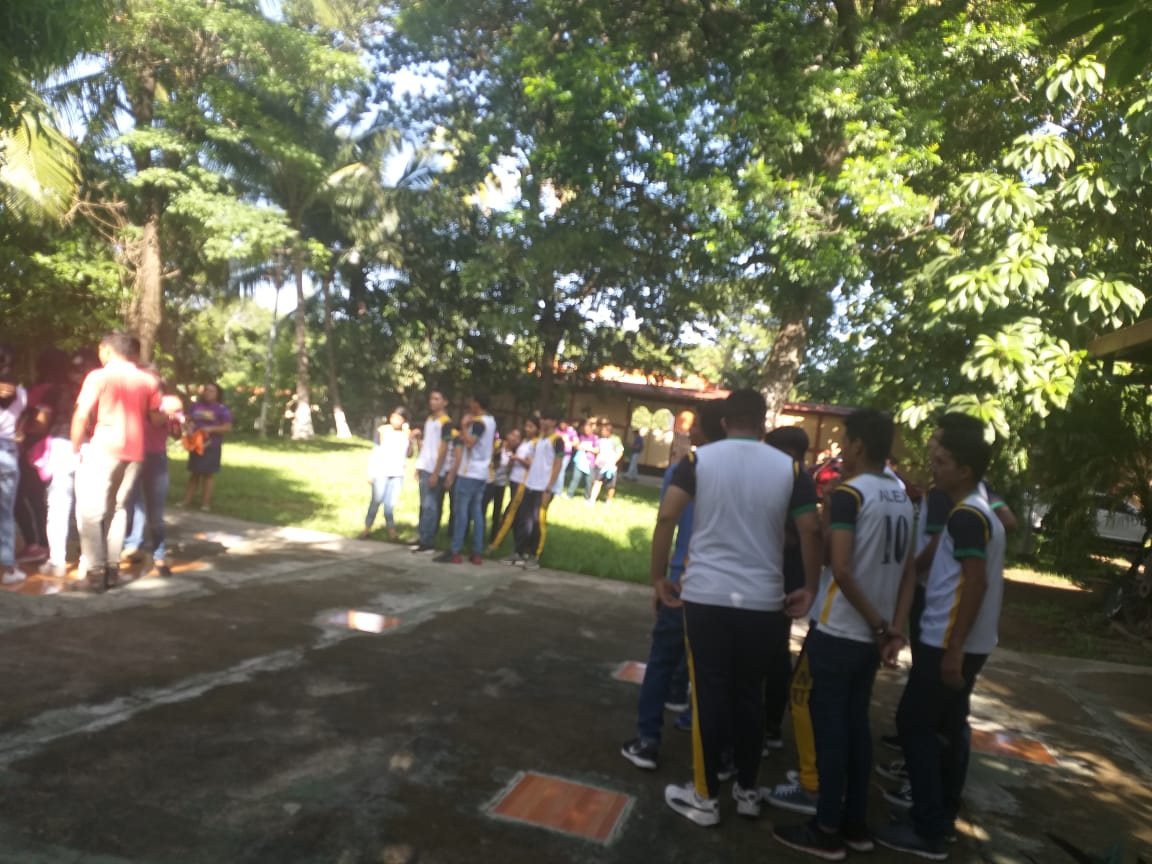 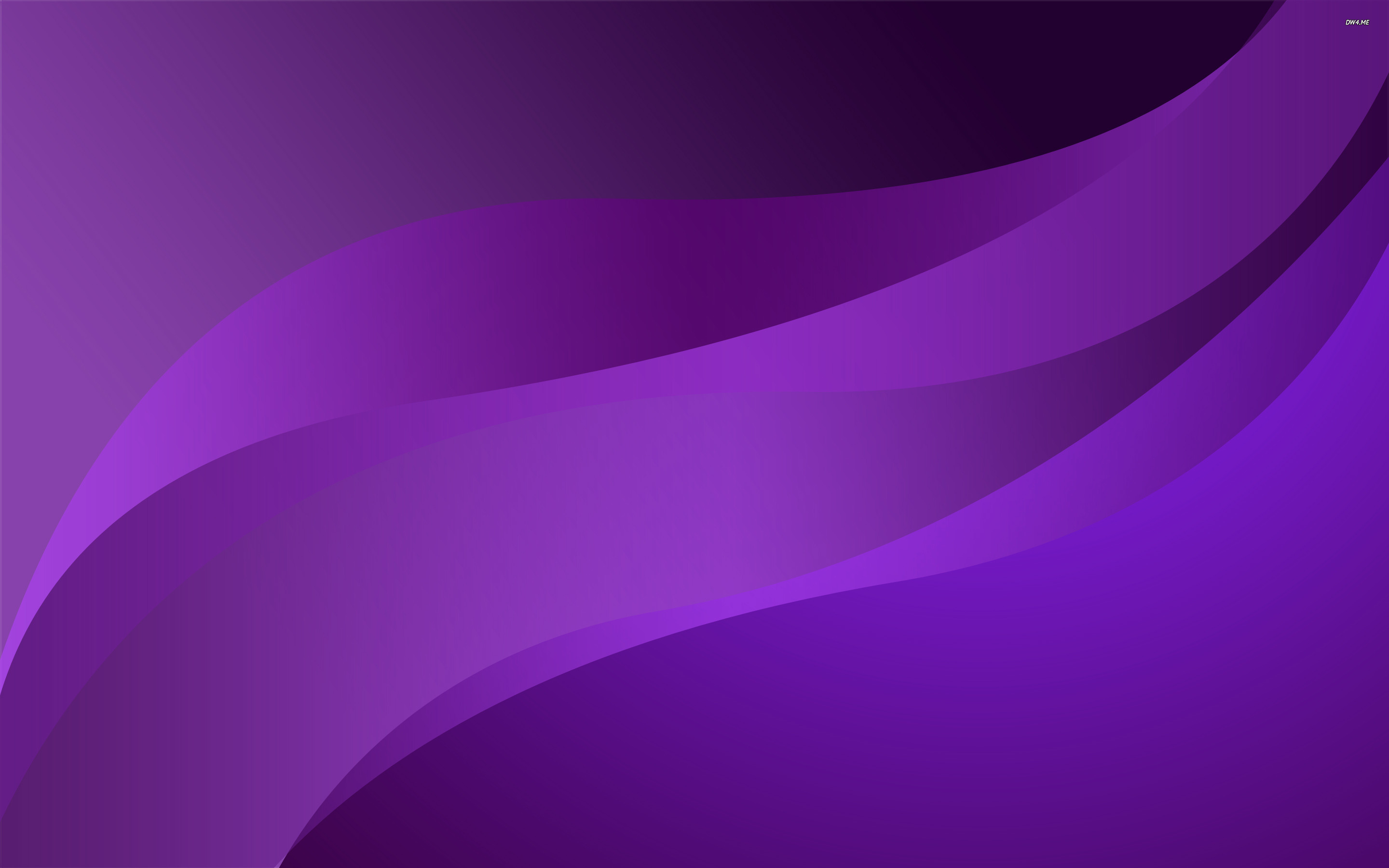 CONVIVIO CON ALUMNOS PARTICIPANTES DEL DIPLOMADO DE CULTURA DE PAZ. 25/06/2019
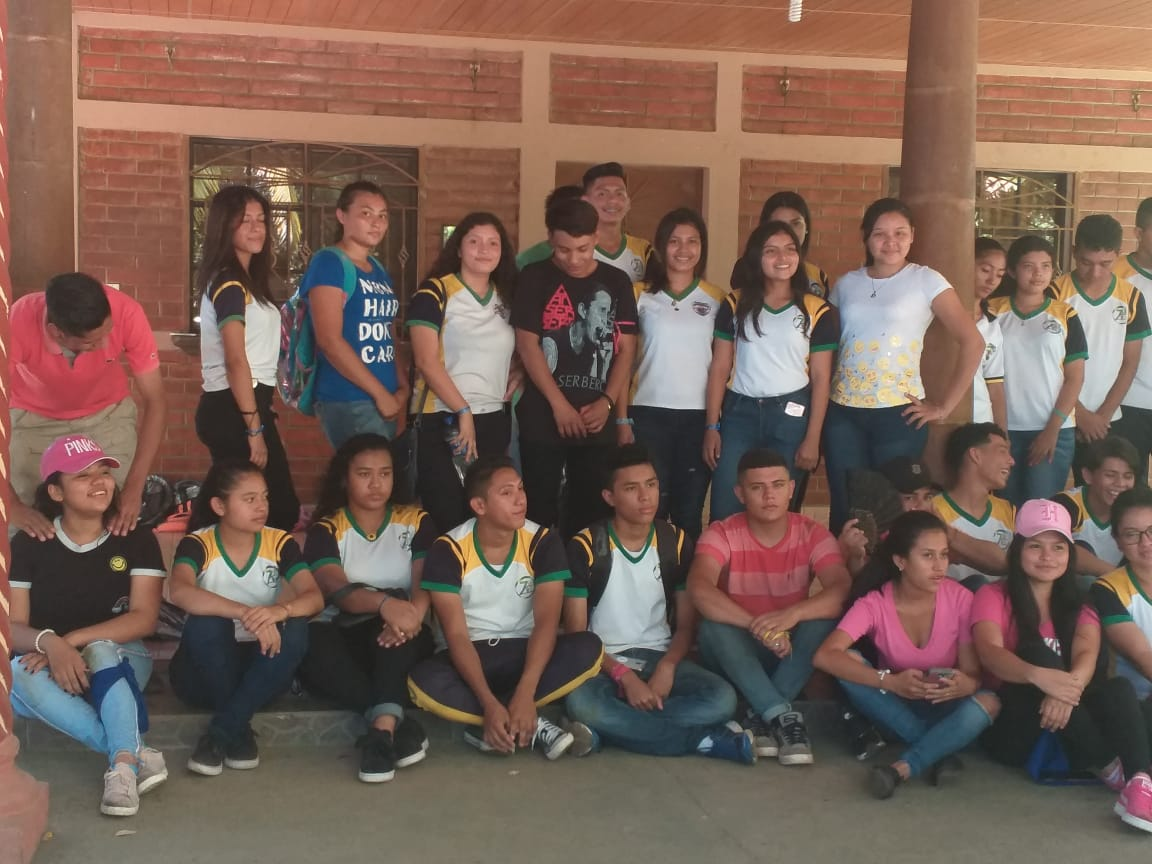 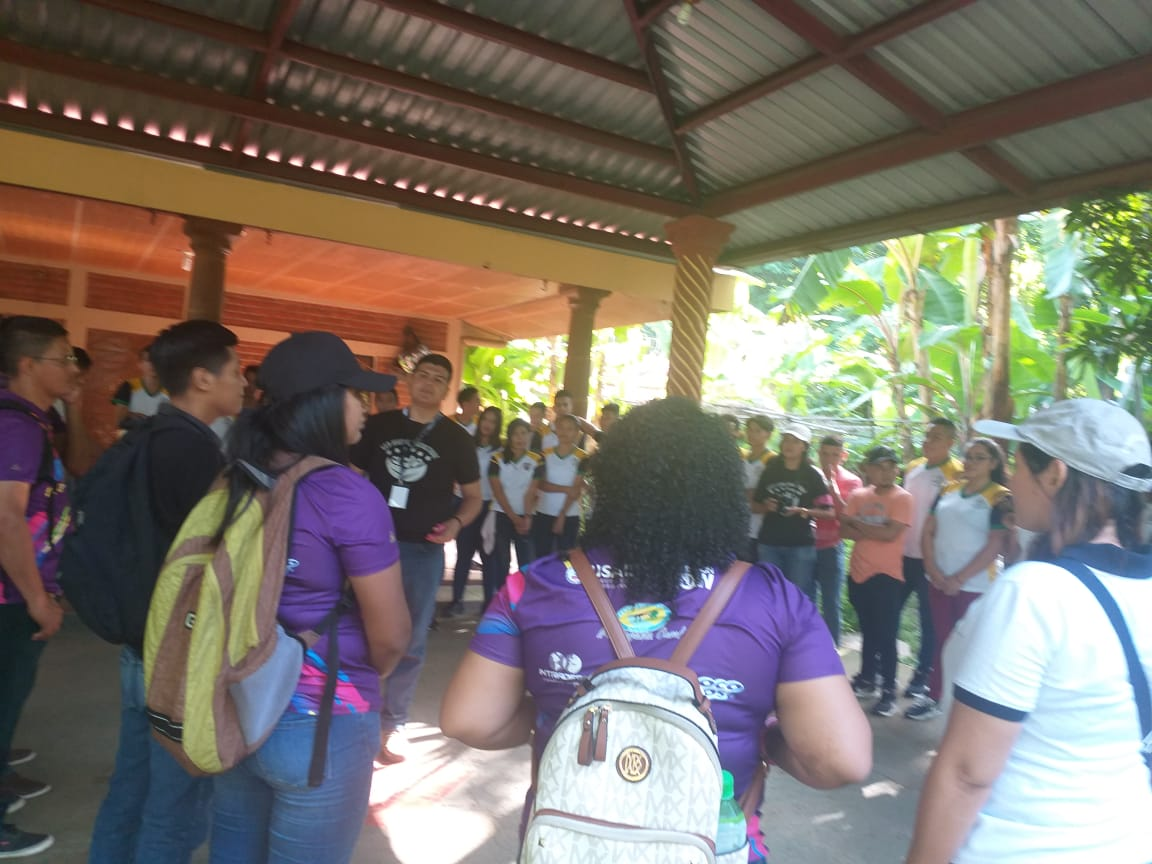 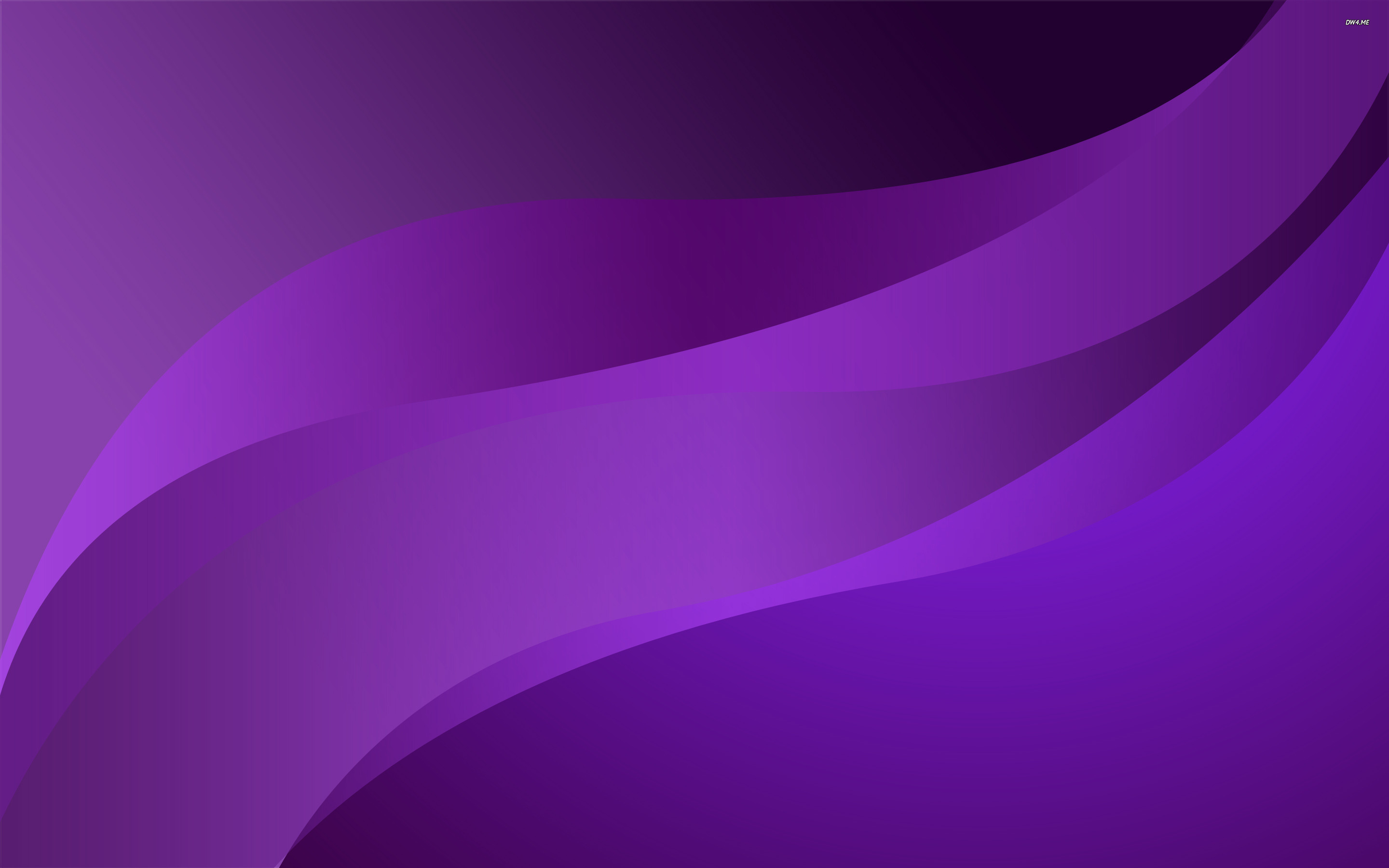 GRADUACION DE TALLERES VOCACIONALES. 28/06/2019
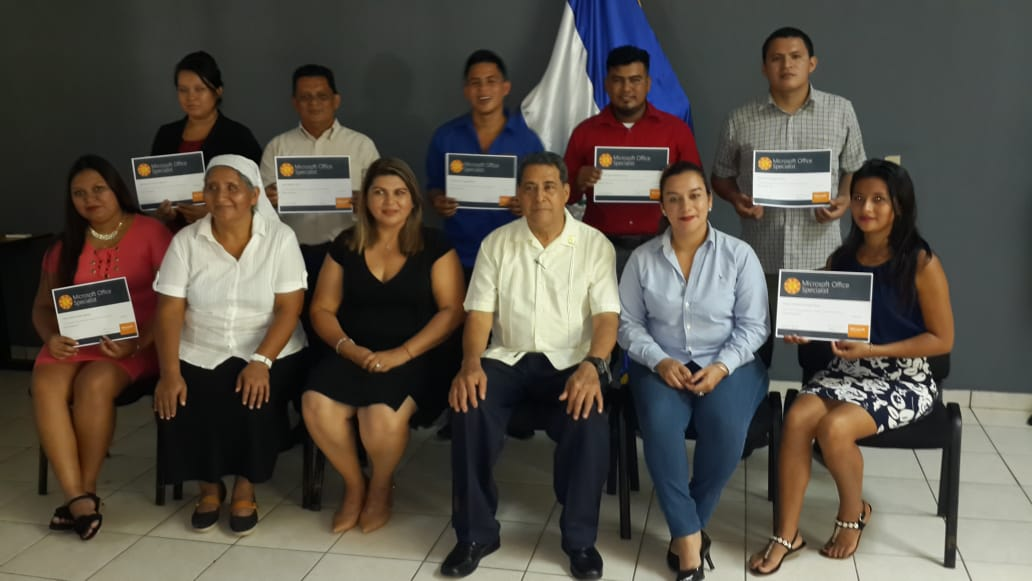 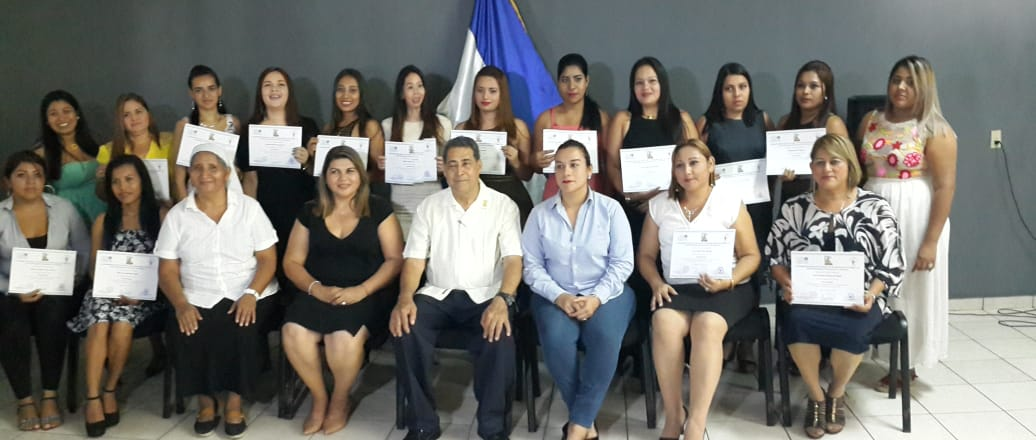 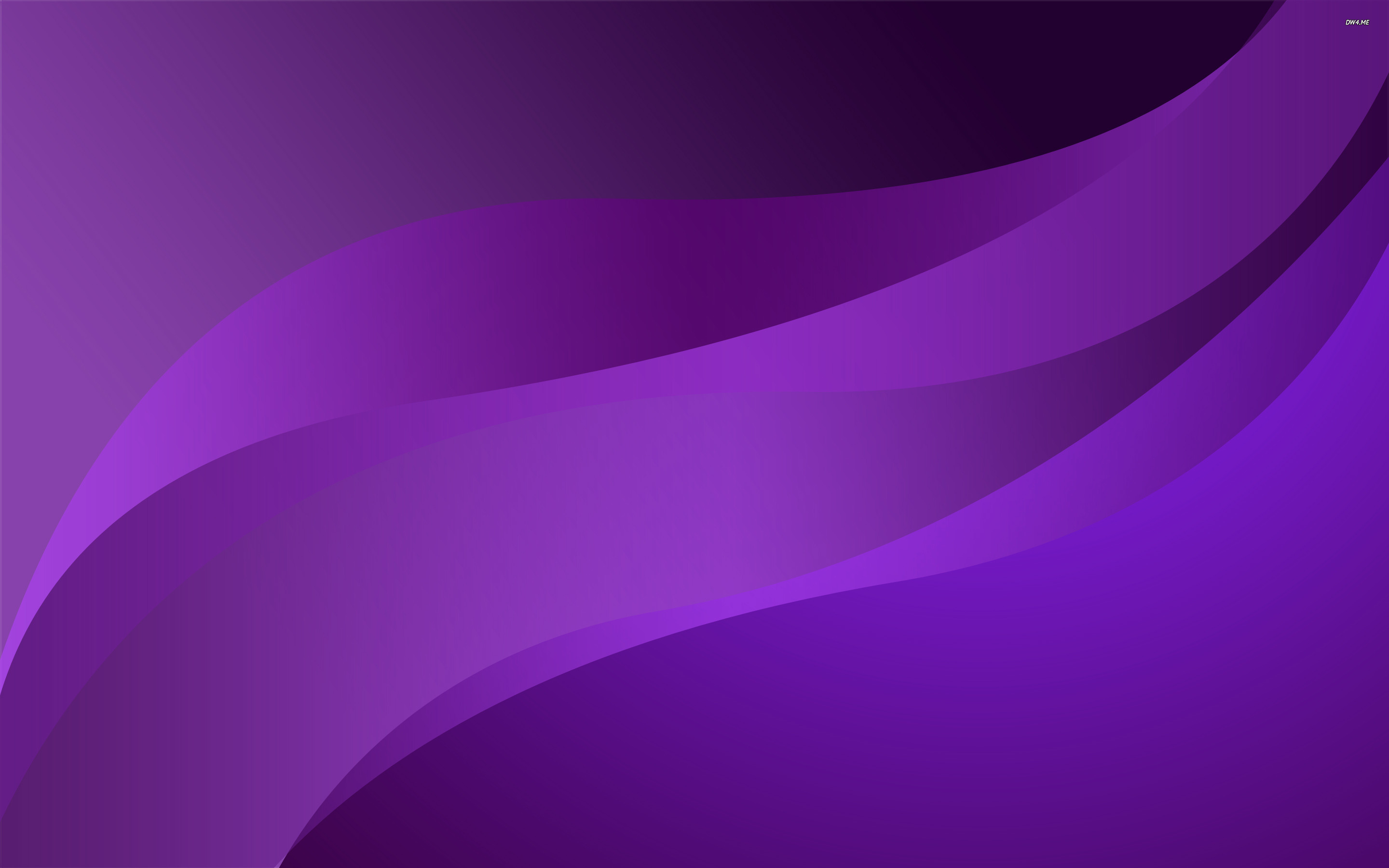 GRADUACION DE TALLERES VOCACIONALES. 28/06/2019
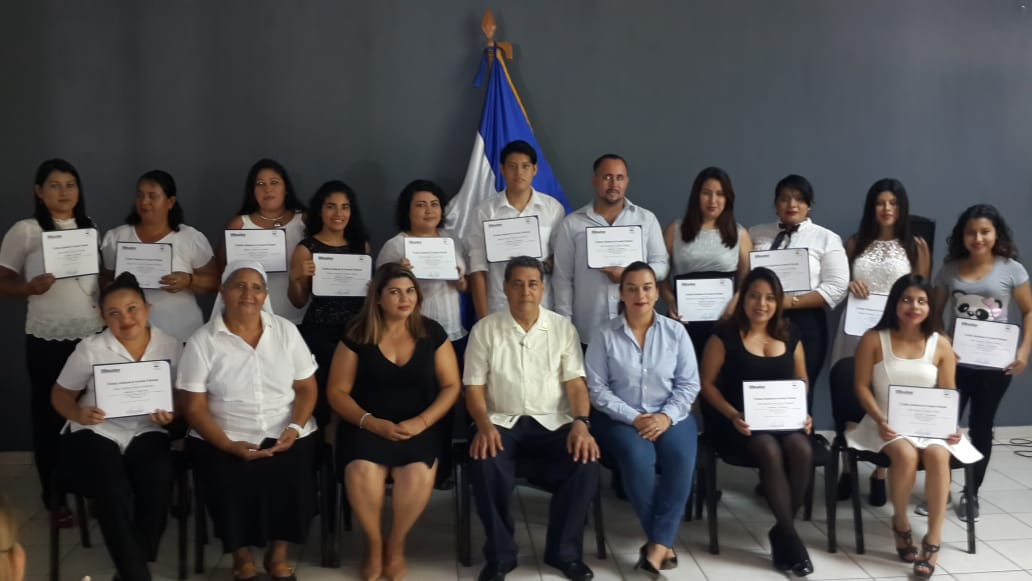 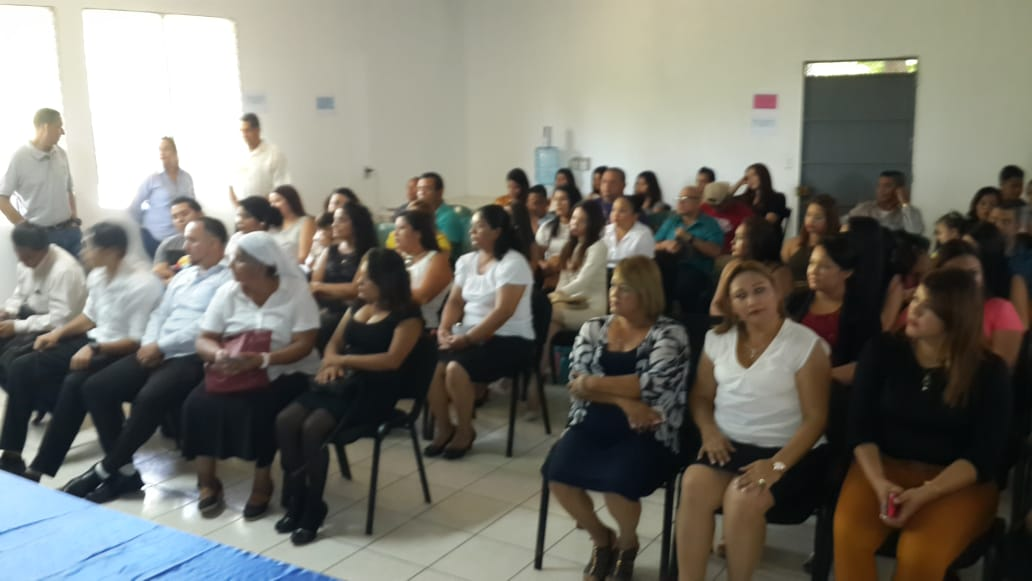 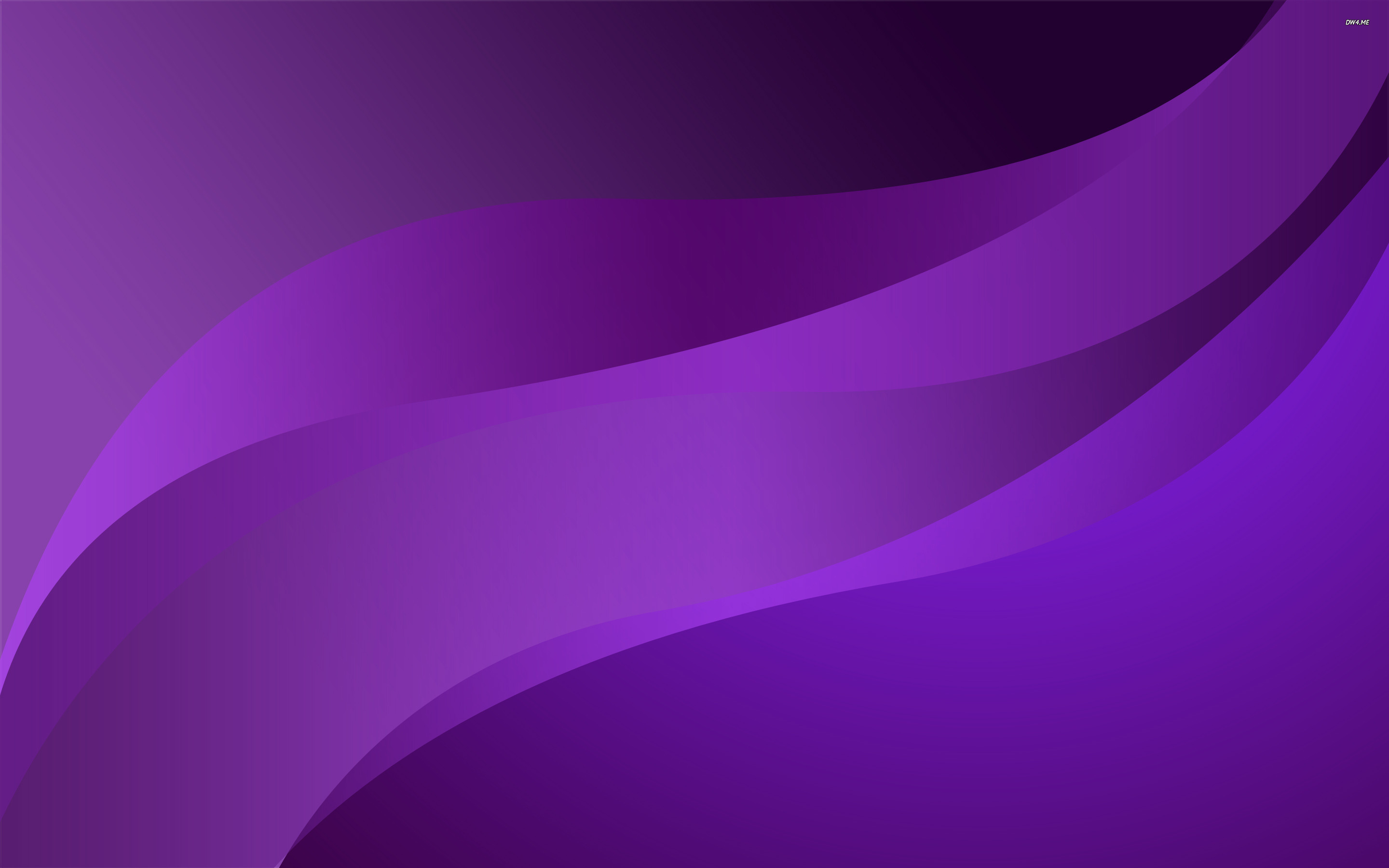 Presentación del proyecto OXFAM 02/07/2019
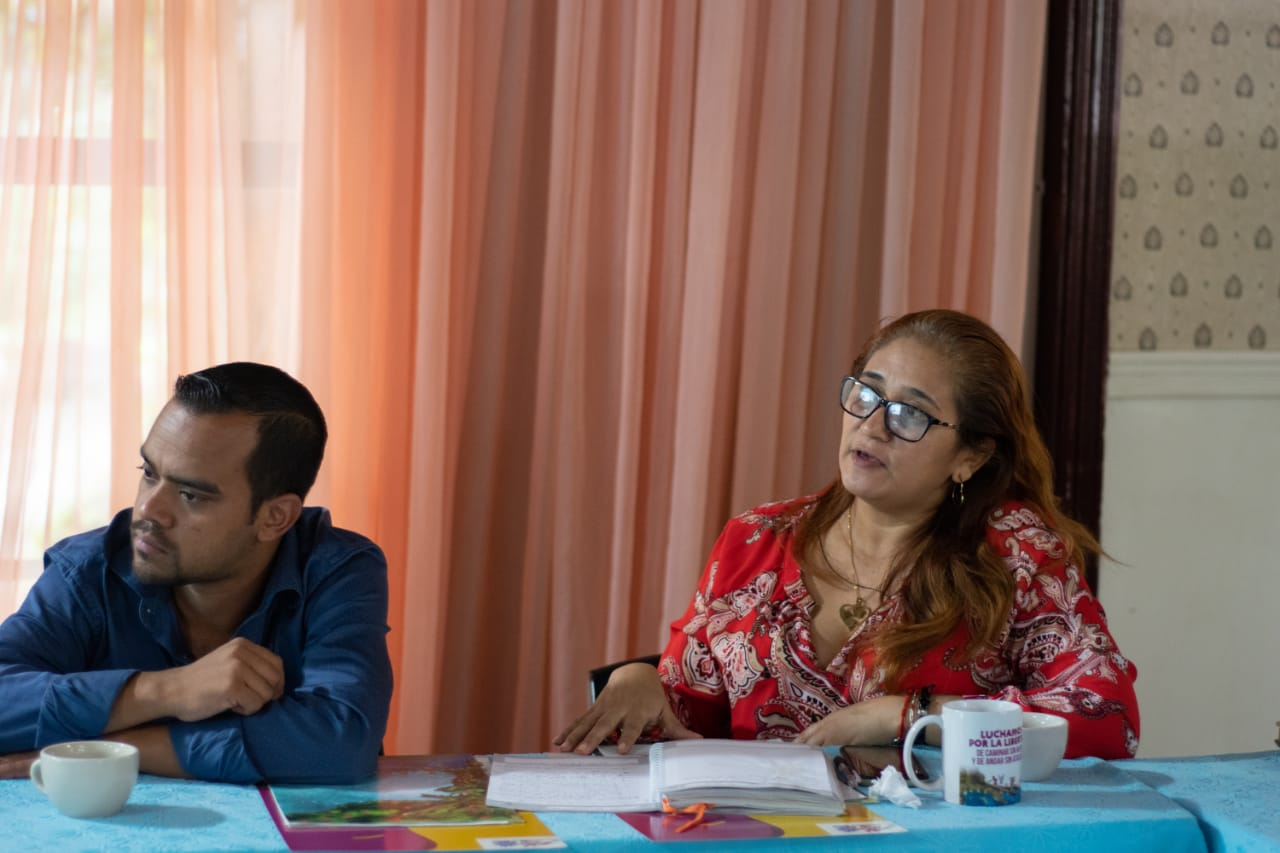 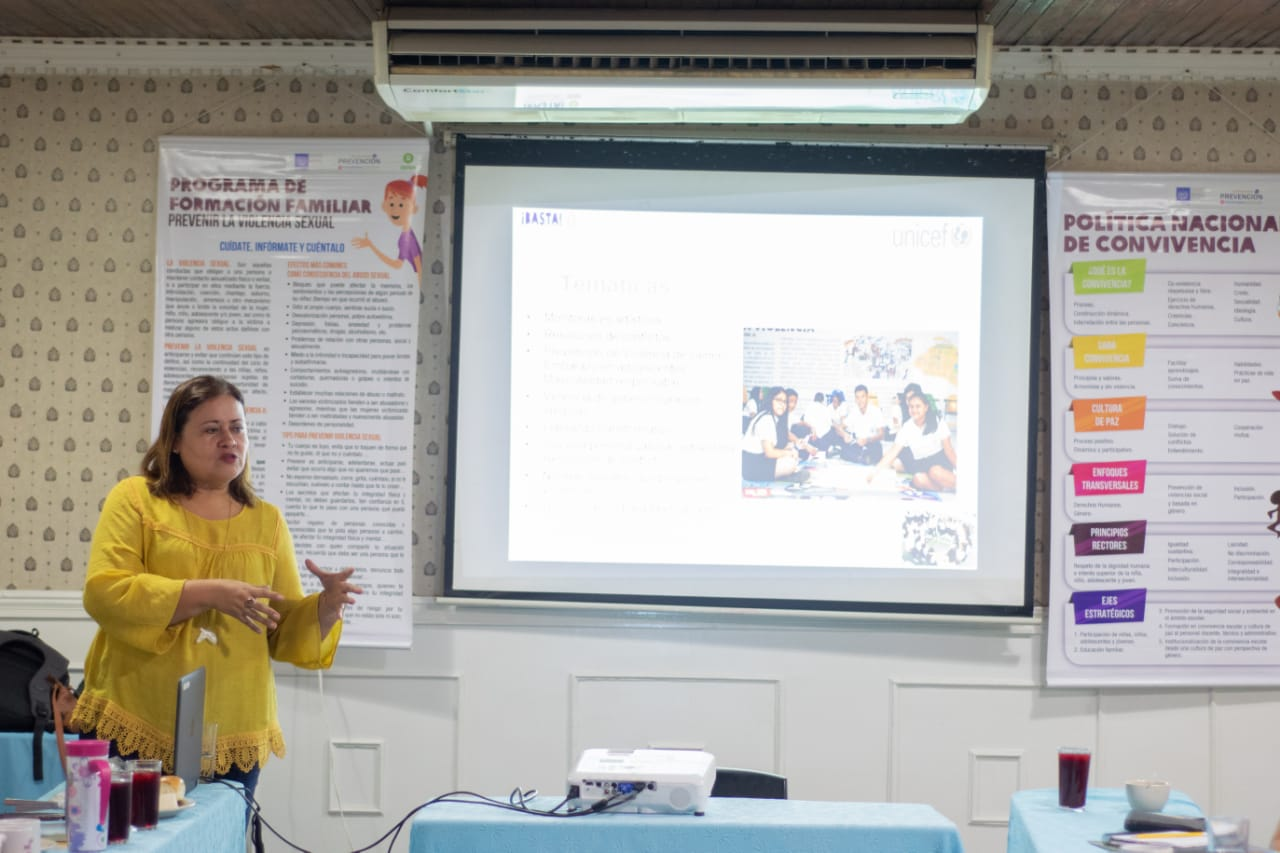 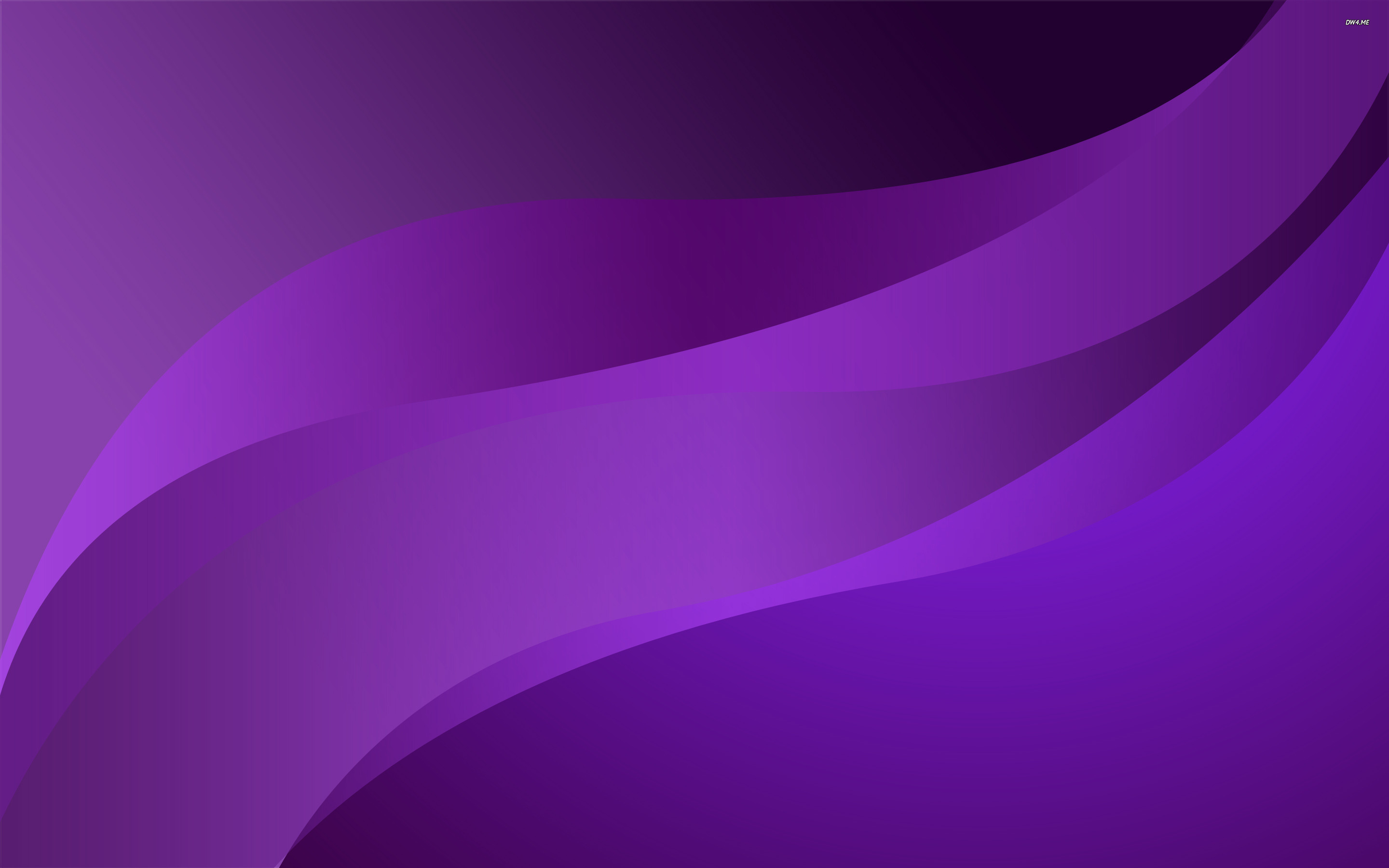 REUNIÓN MESA #3. 04/07/2019
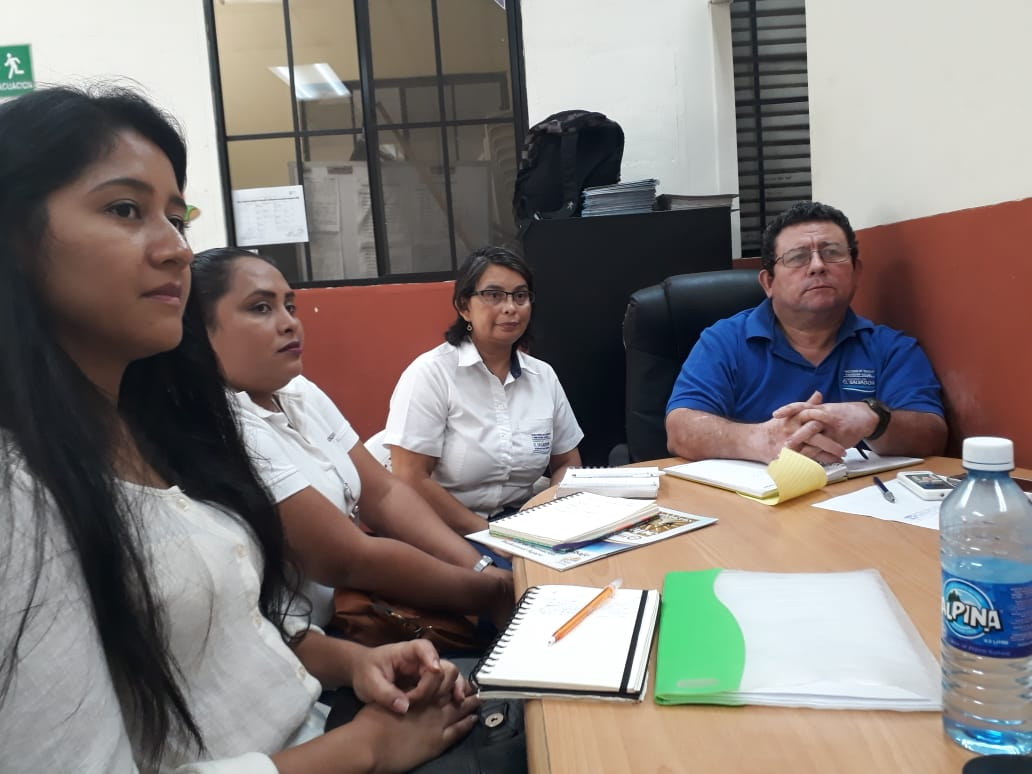 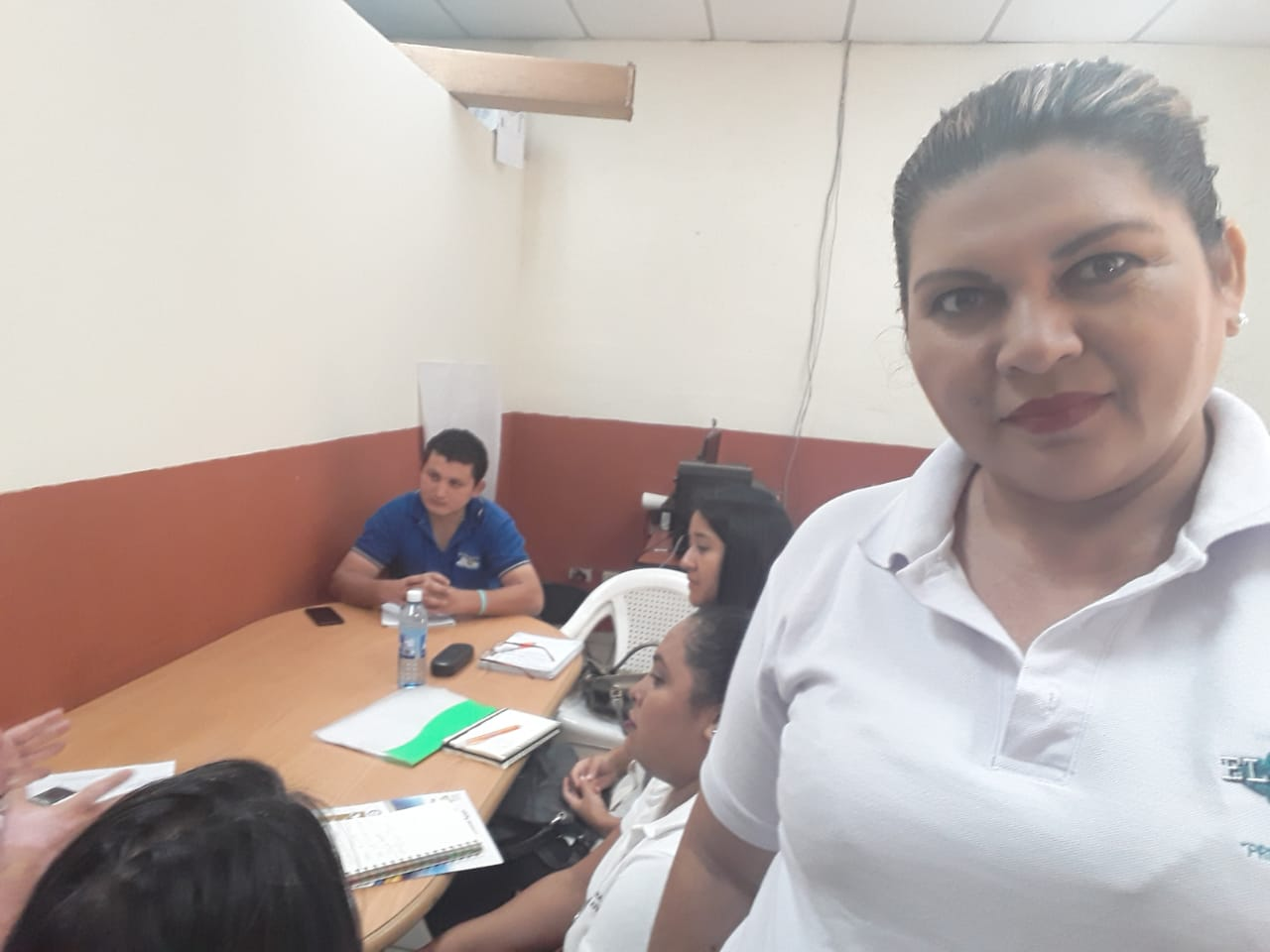 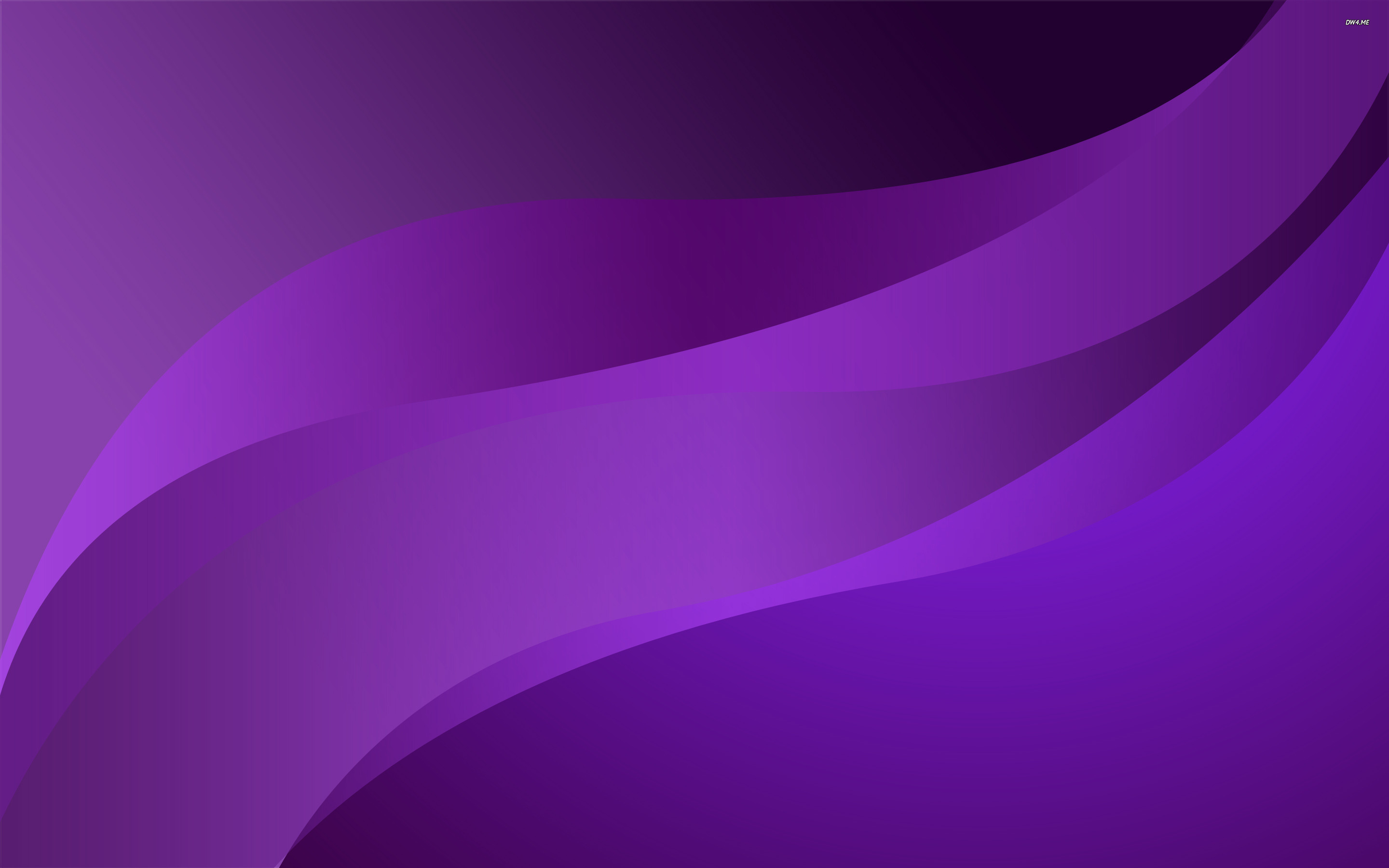 PRESENTACION FILARMONICA MUNICIPAL EN PUERTO PARADA 05/07/2019
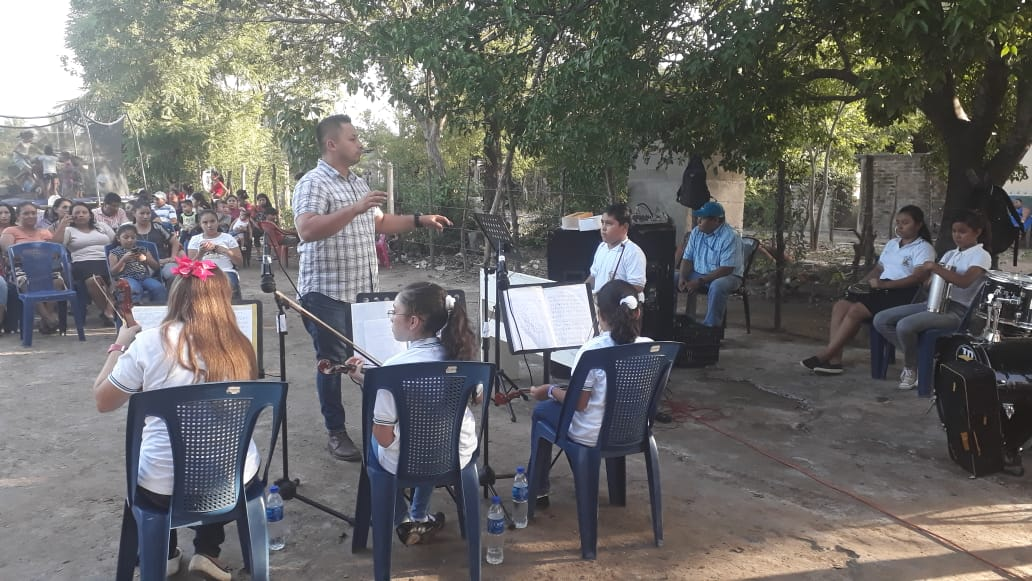 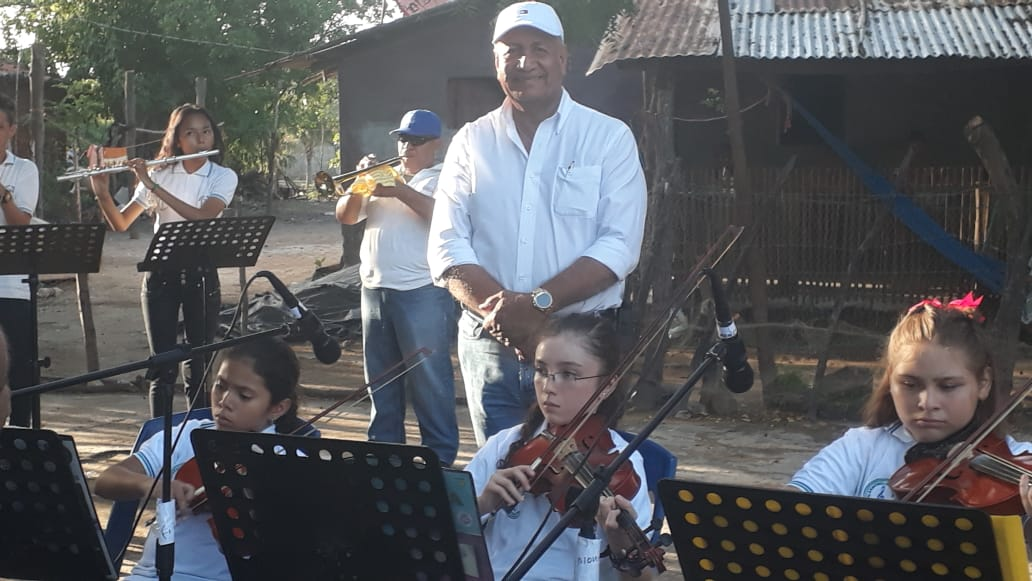 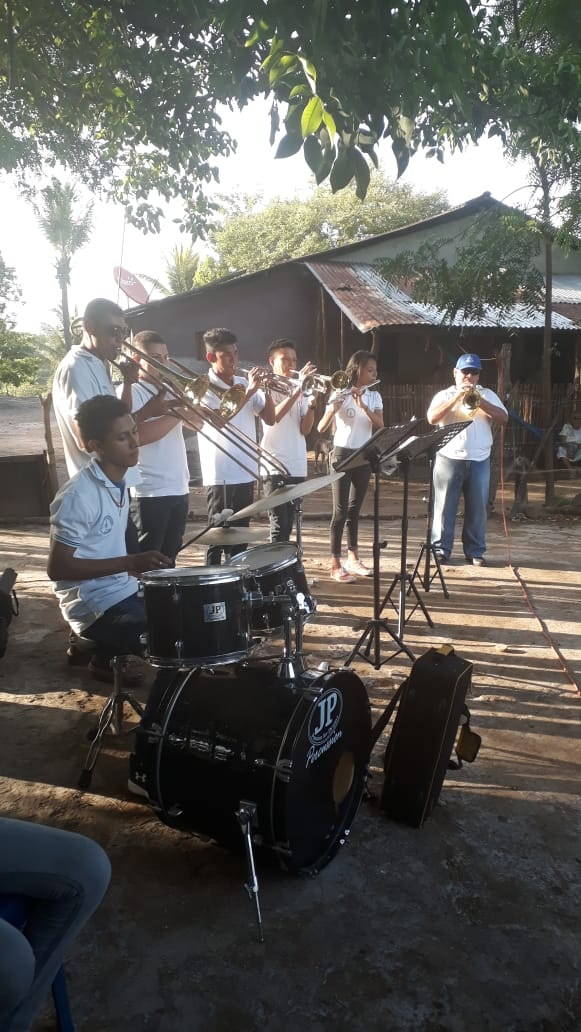 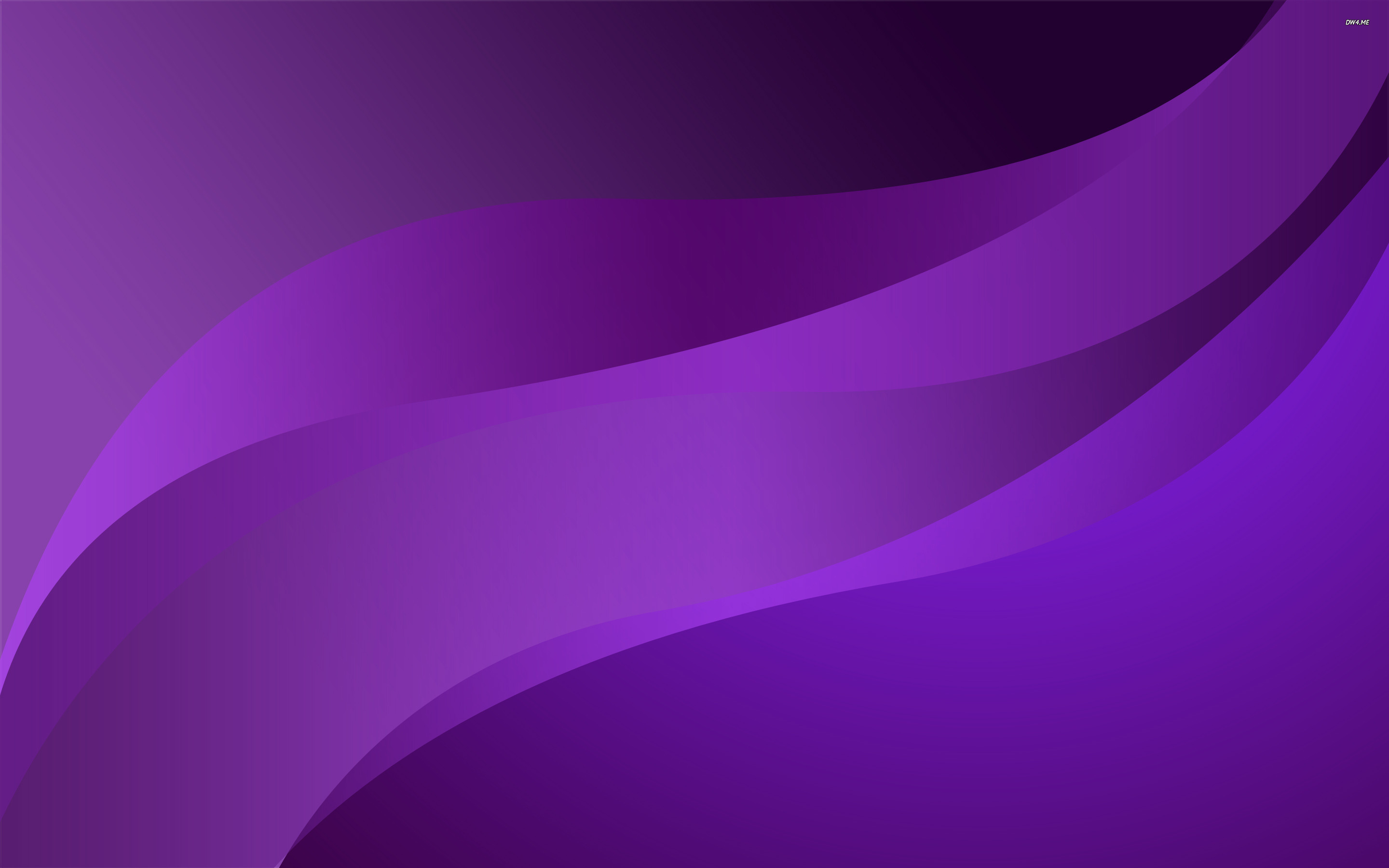 REUNION MESA #5 Y #6. 05/07/2019
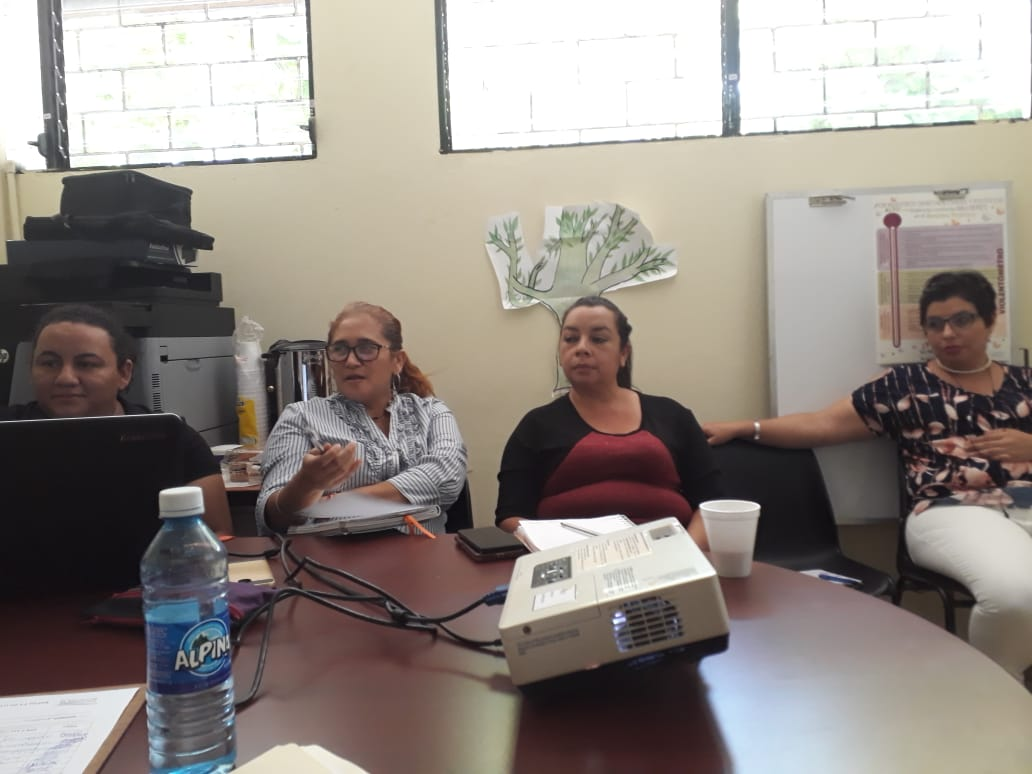 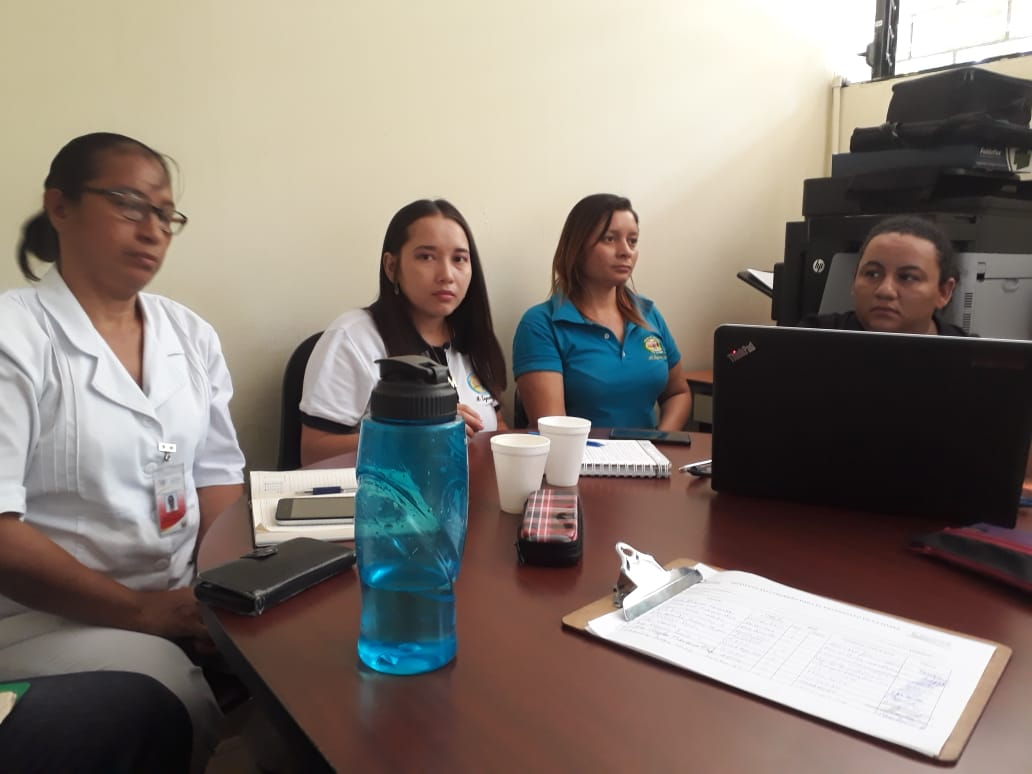 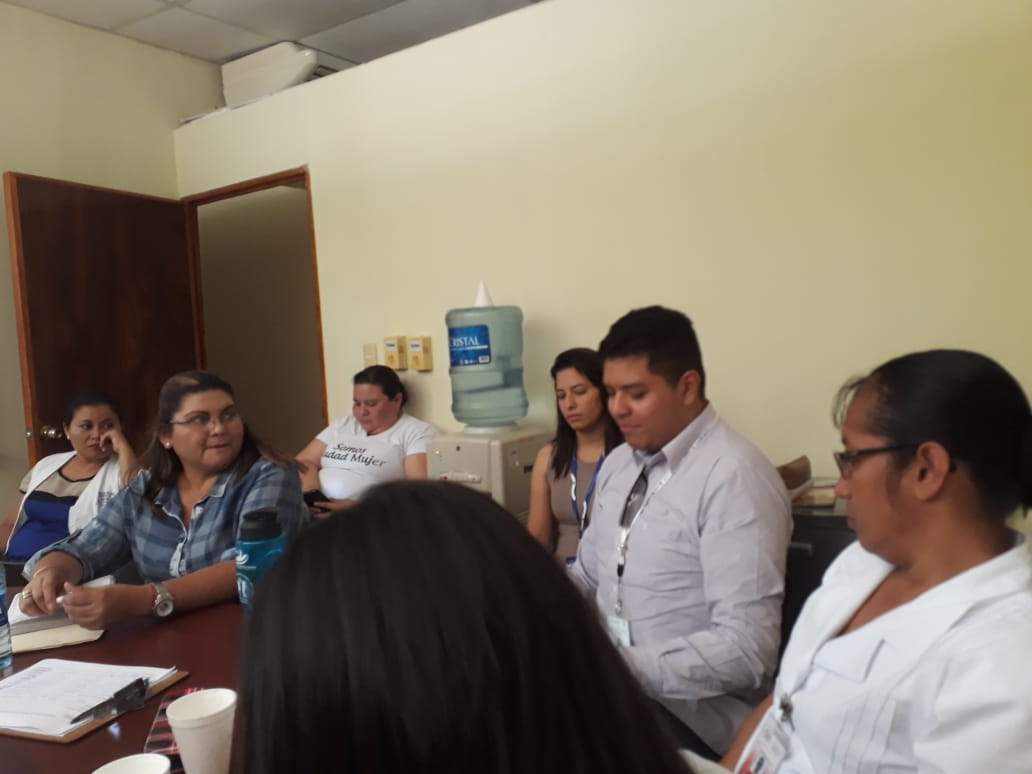 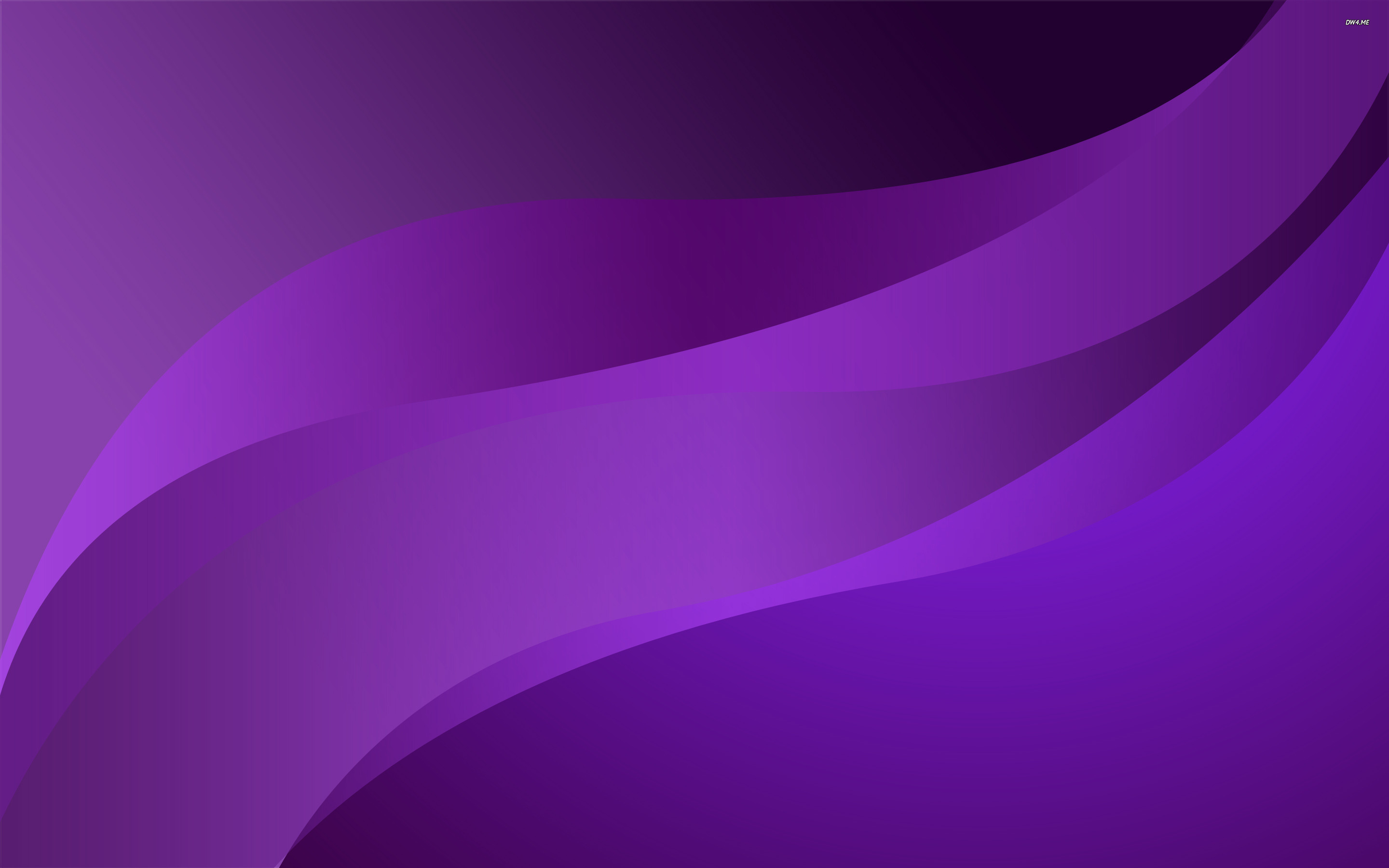 REUNION J.A. EL SALVADOR 09/07/2019
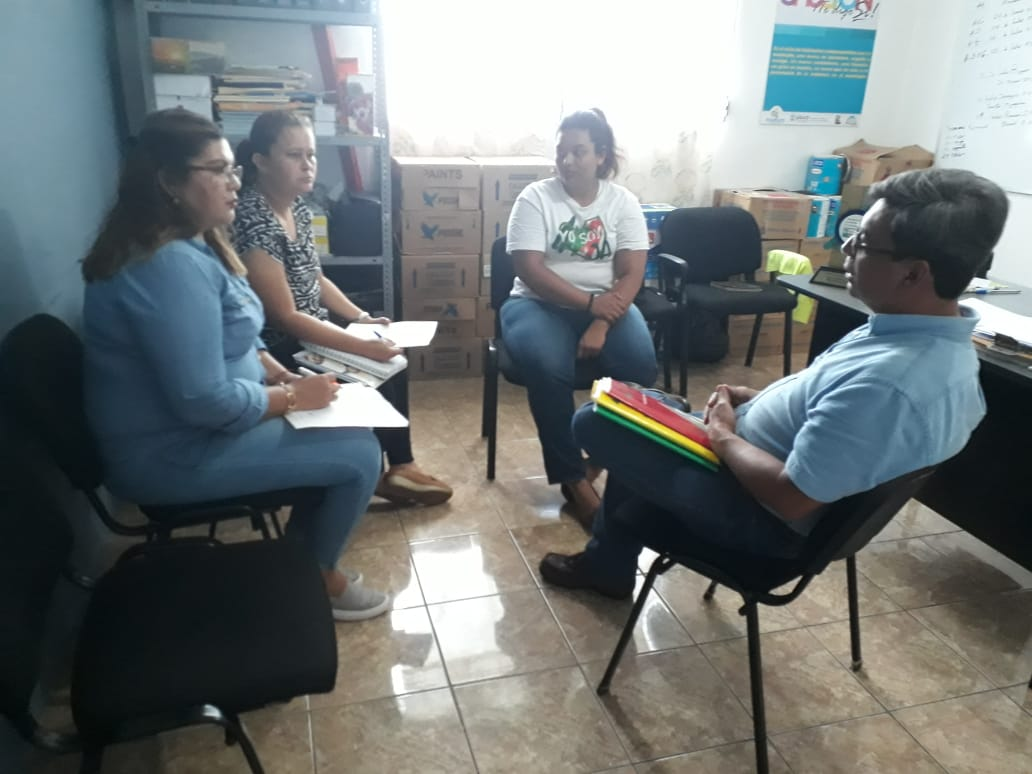 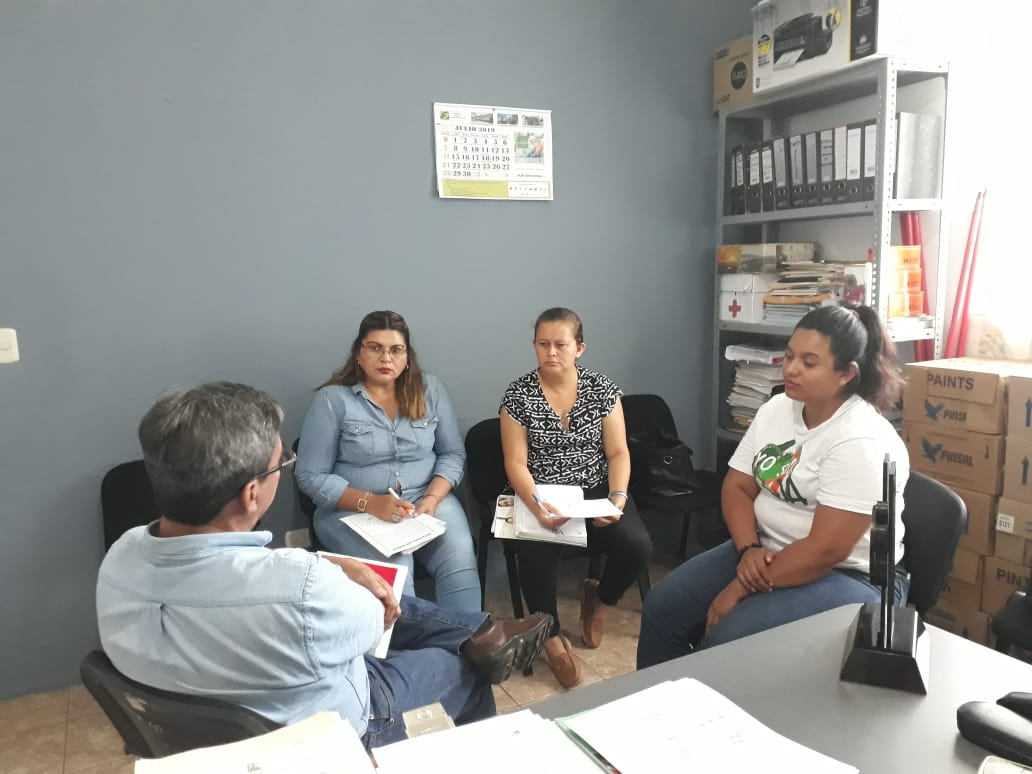 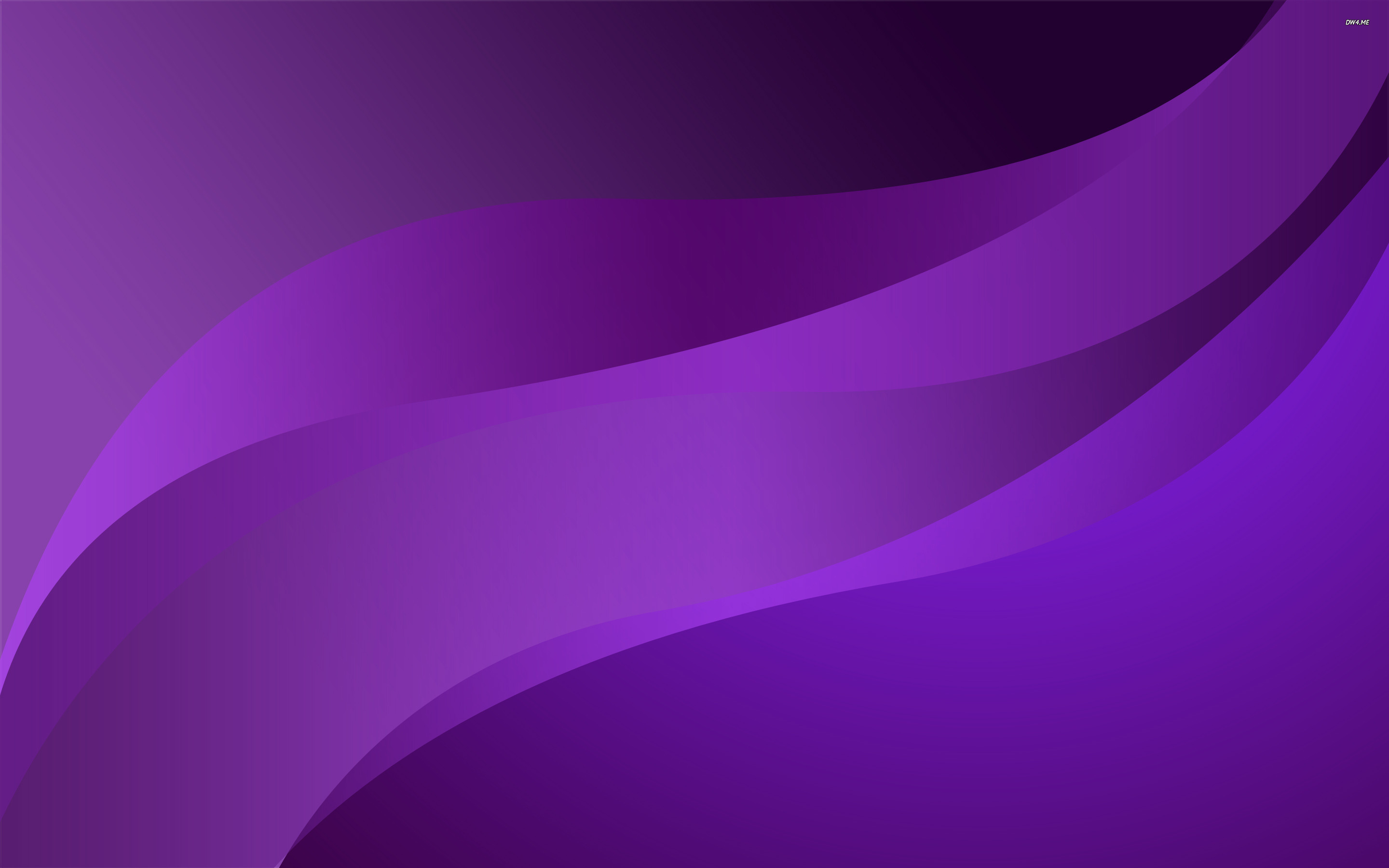 TREN DE LA PREVENCION MESA #5 Y #6 C.E. CEFERINO ALBERTO OSEGUEDA. 09/07/2019
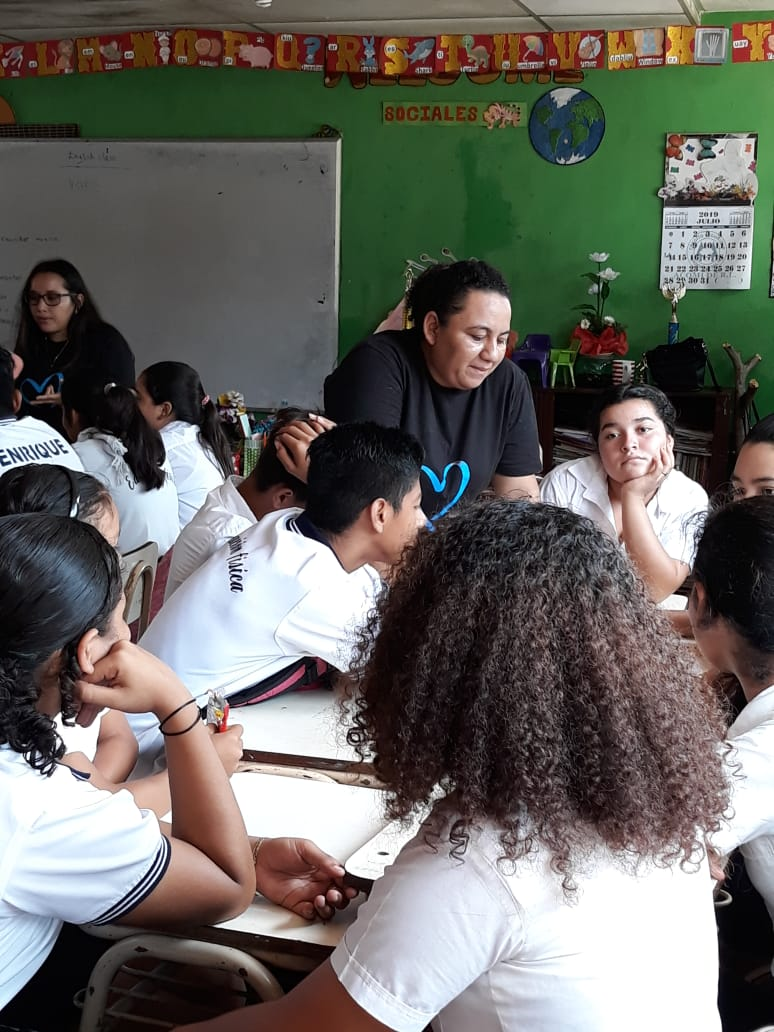 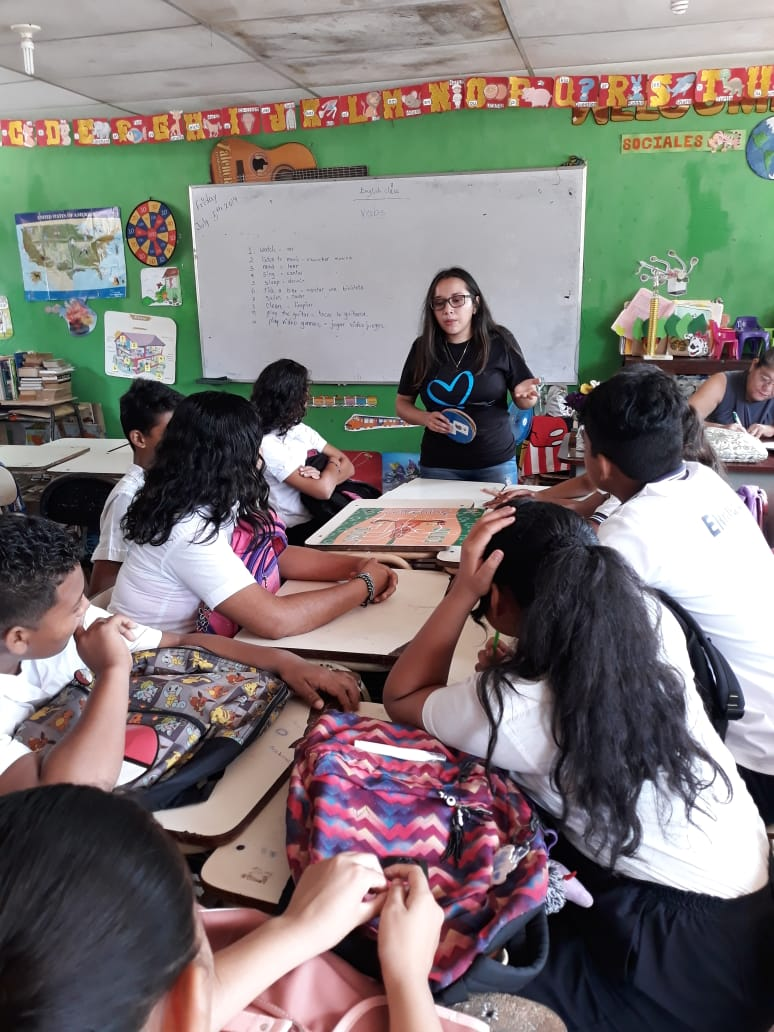 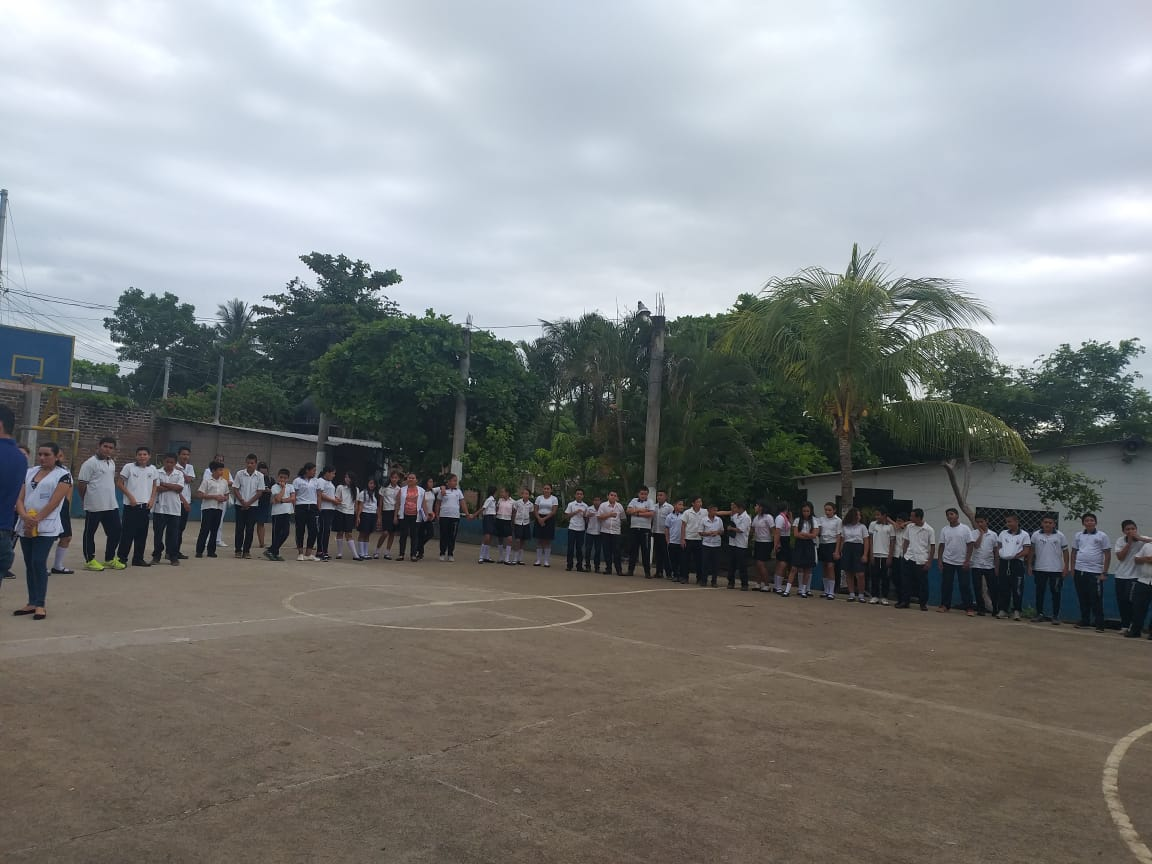 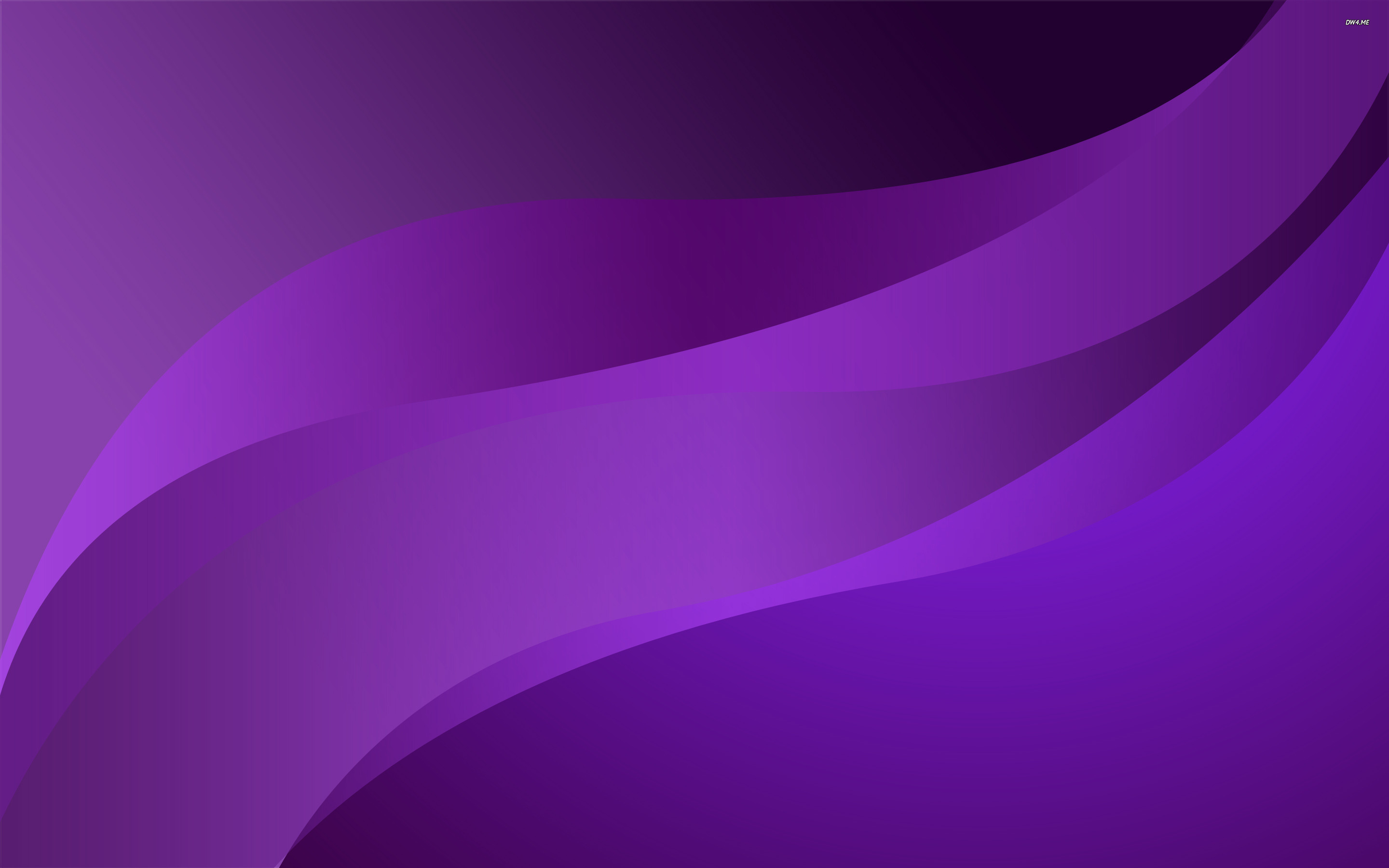 REUNION MESA #4. 09/07/2019
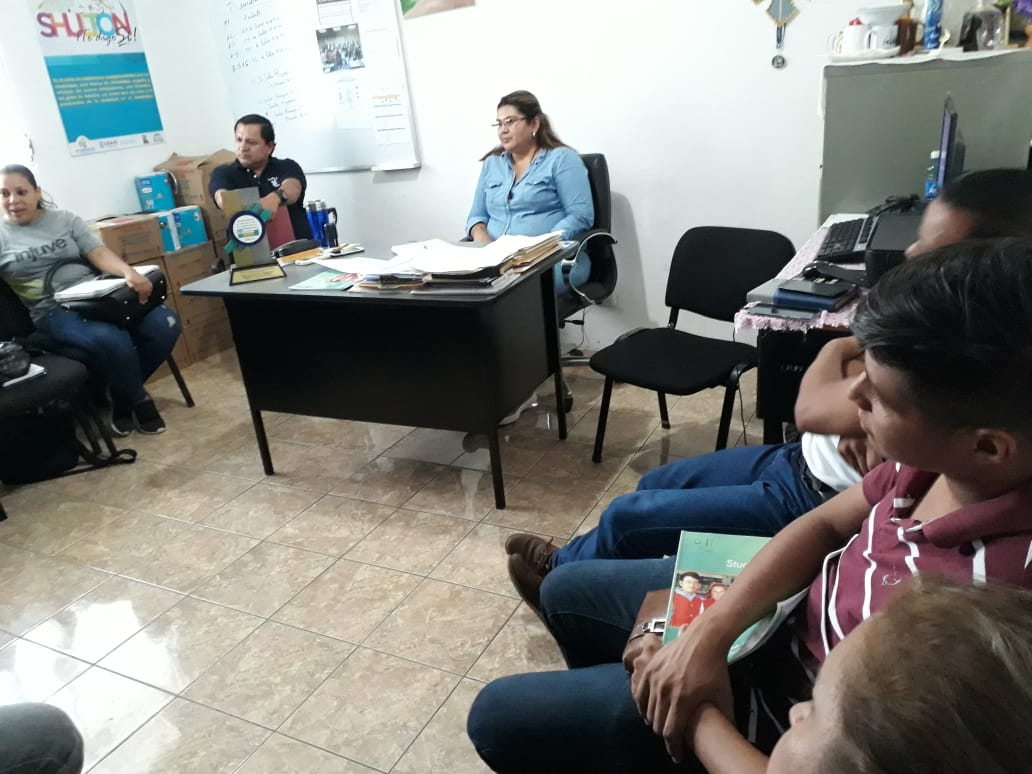 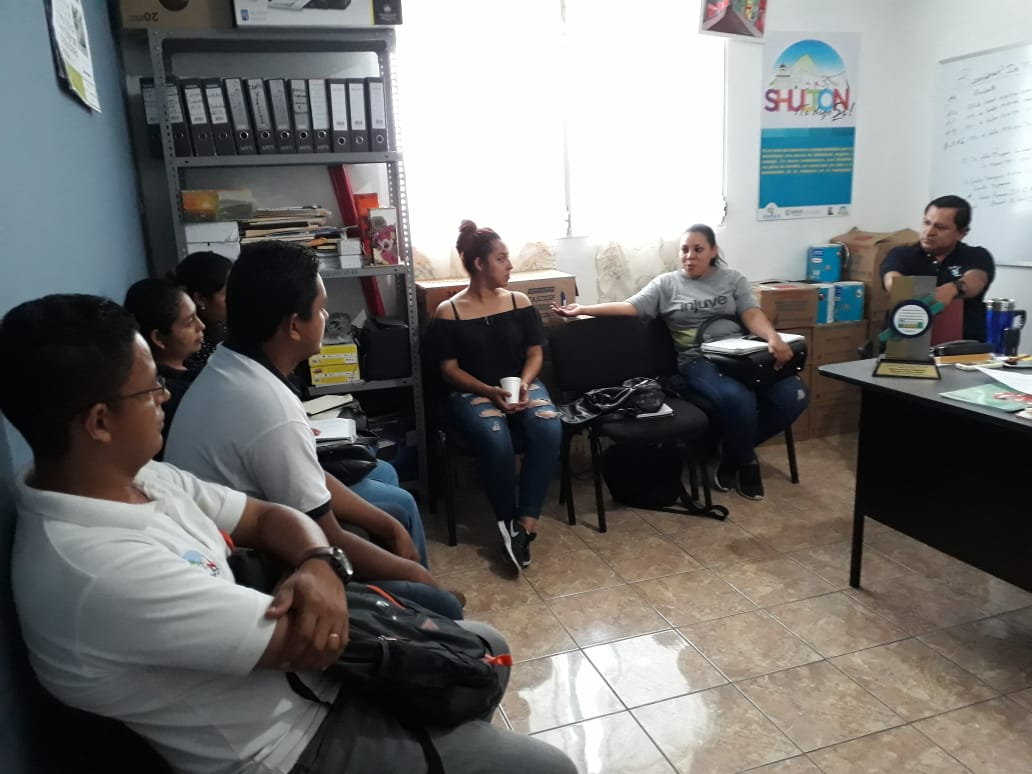 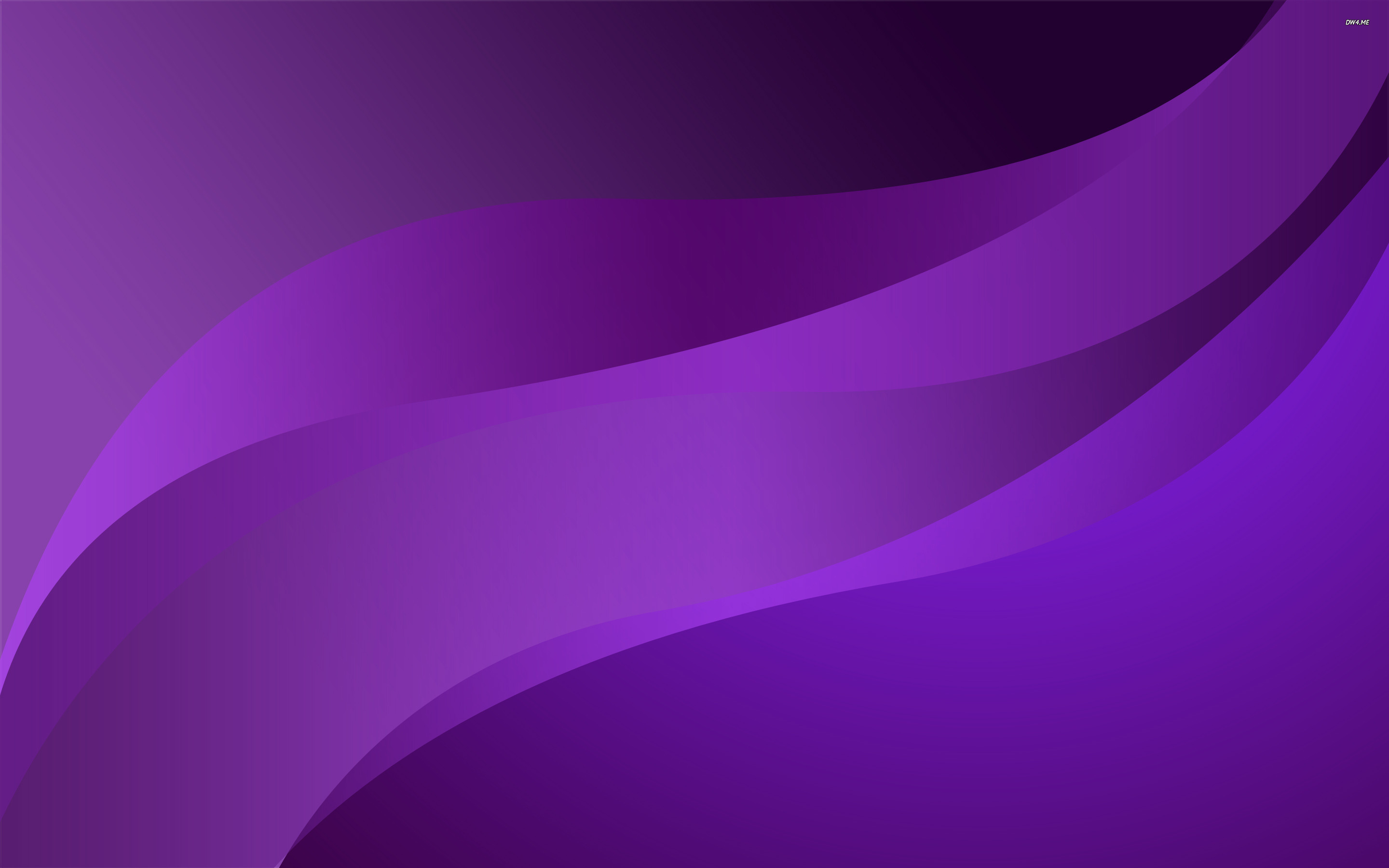 ASAMBLEA CON HABITANTES DE COMUNIDAD EL AMATE. 09/07/2019
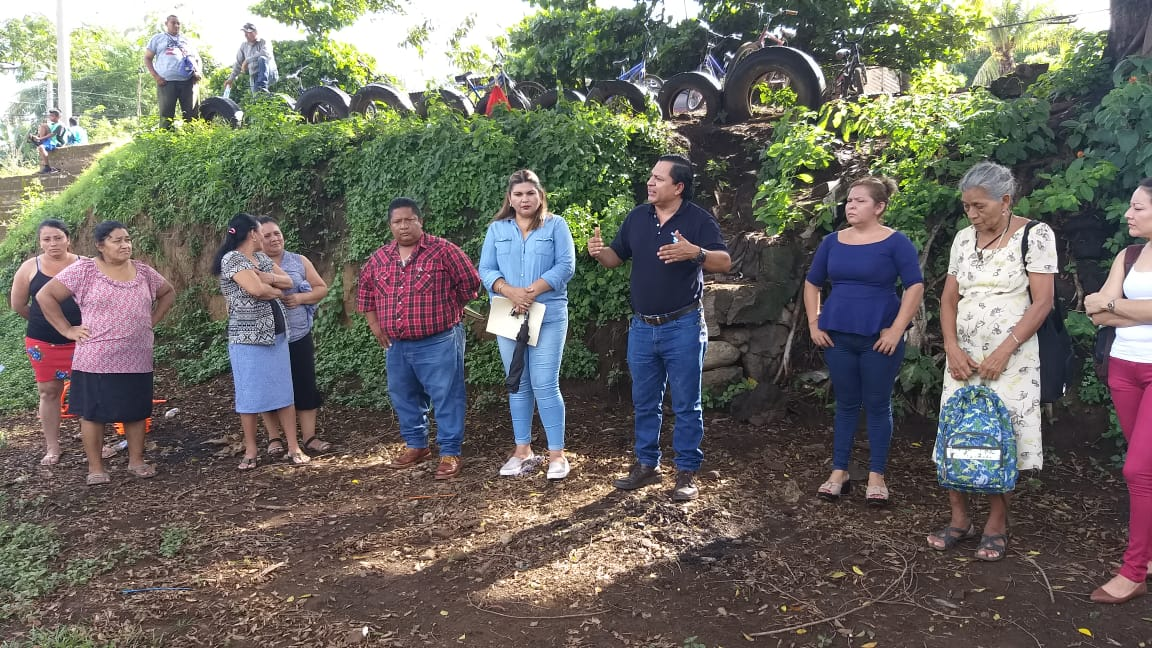 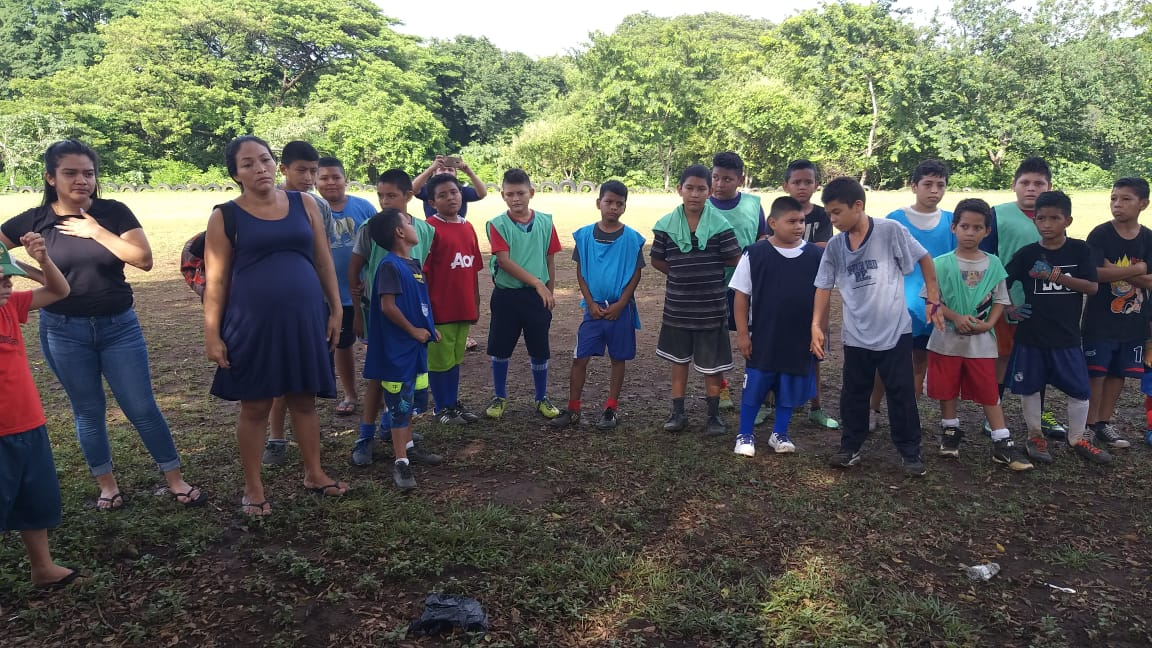 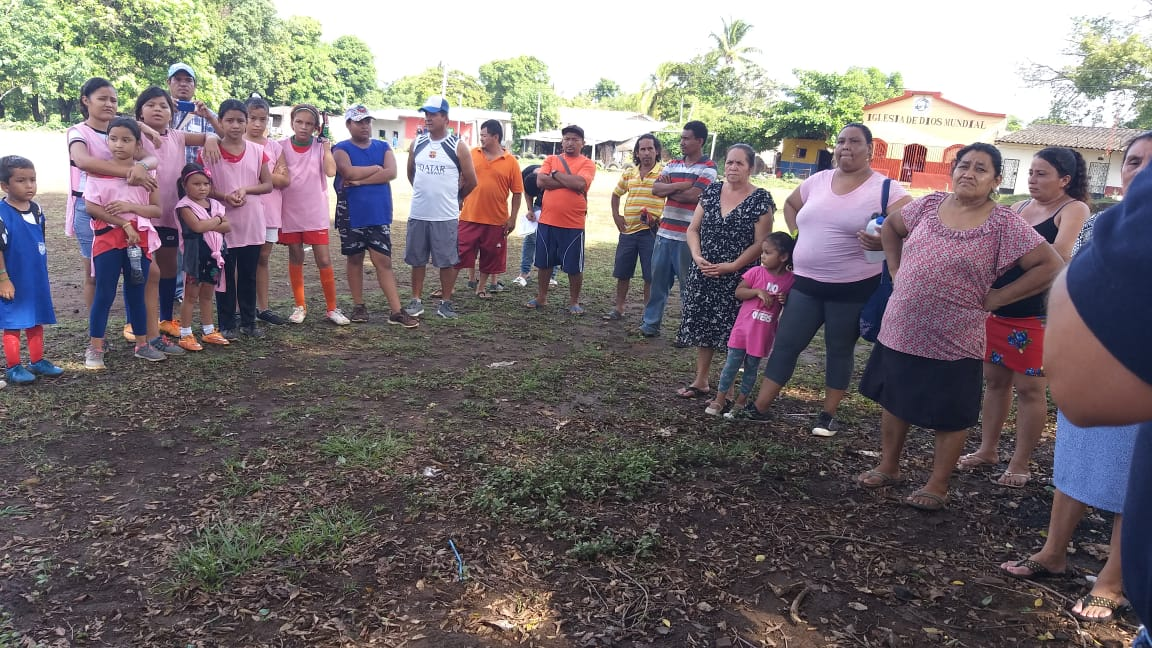 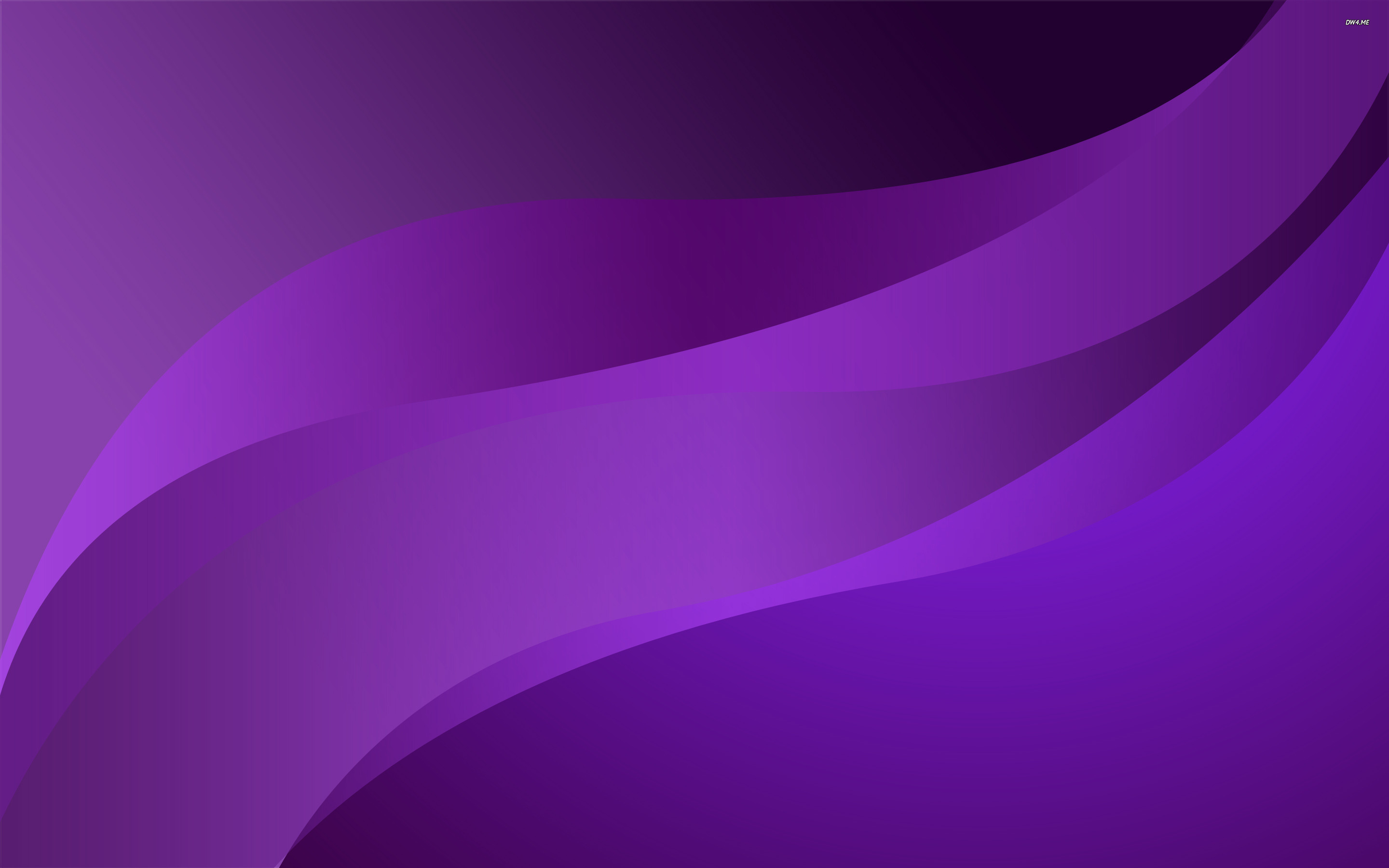 REUNION CON COORDINADORES DE MESAS DEL CMPV USULUTAN. 10/07/2019
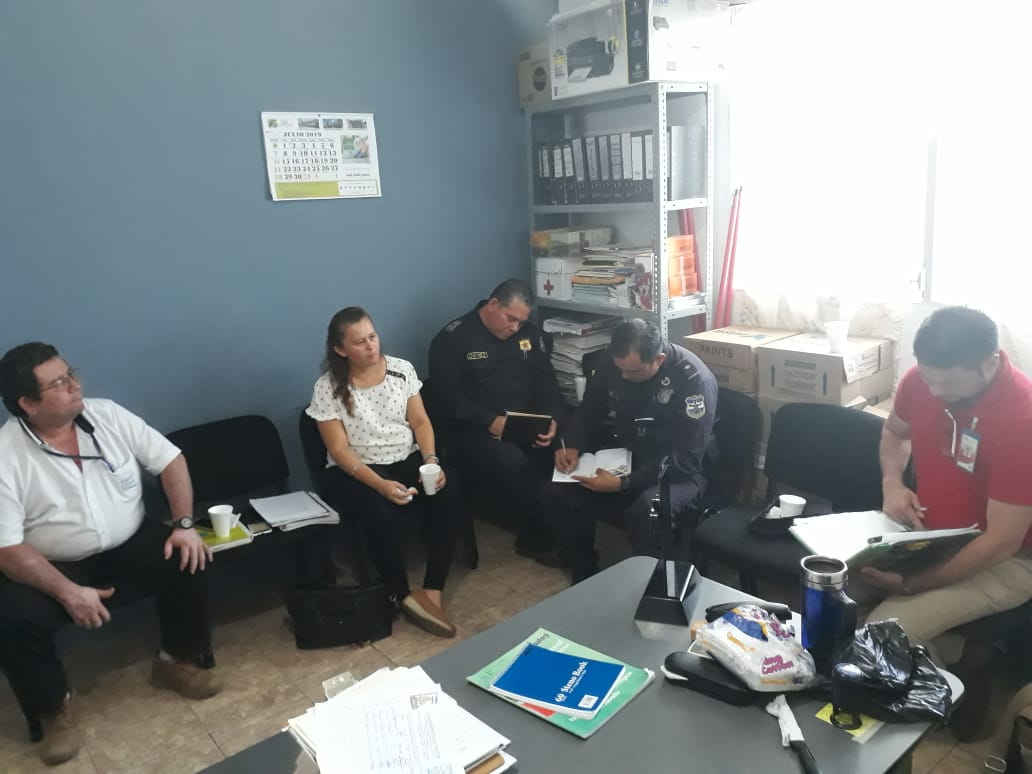 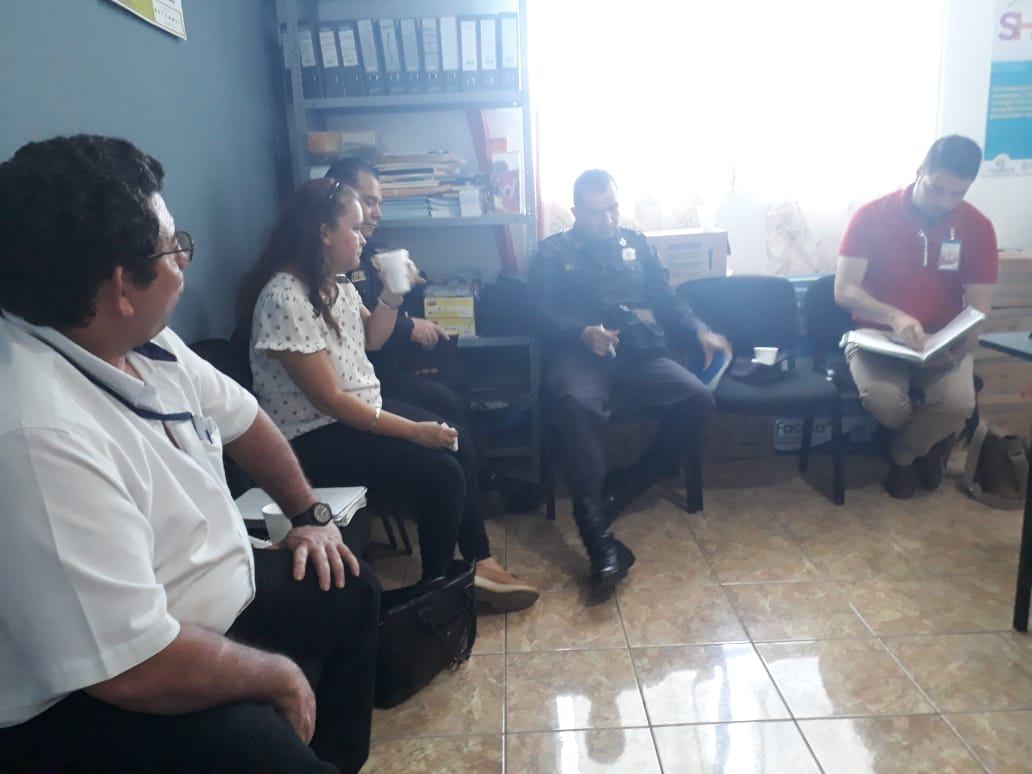 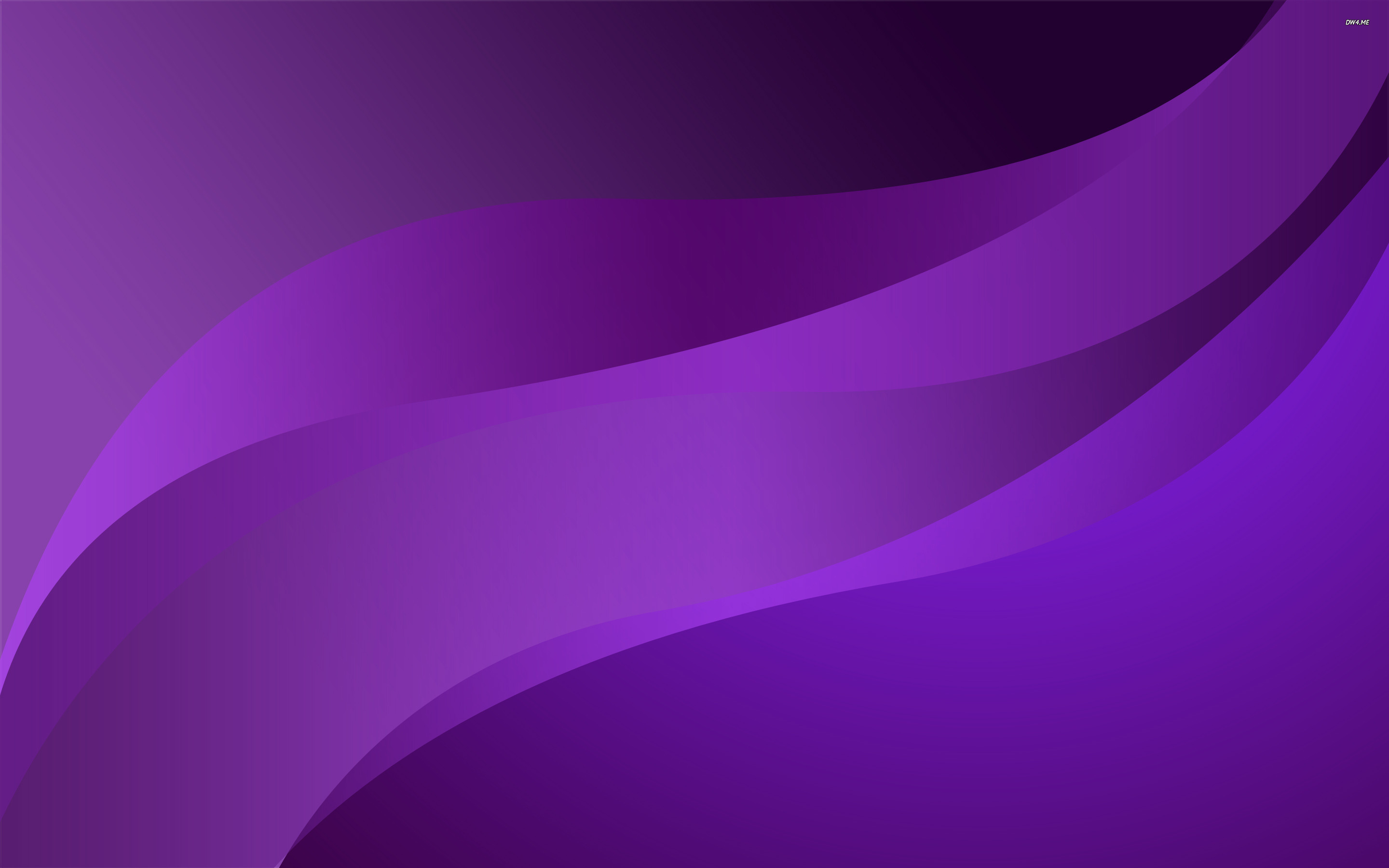 GRACIAS POR SU ATENCION